Exploring the Kuiper Belt

with the New Horizons spacecraft
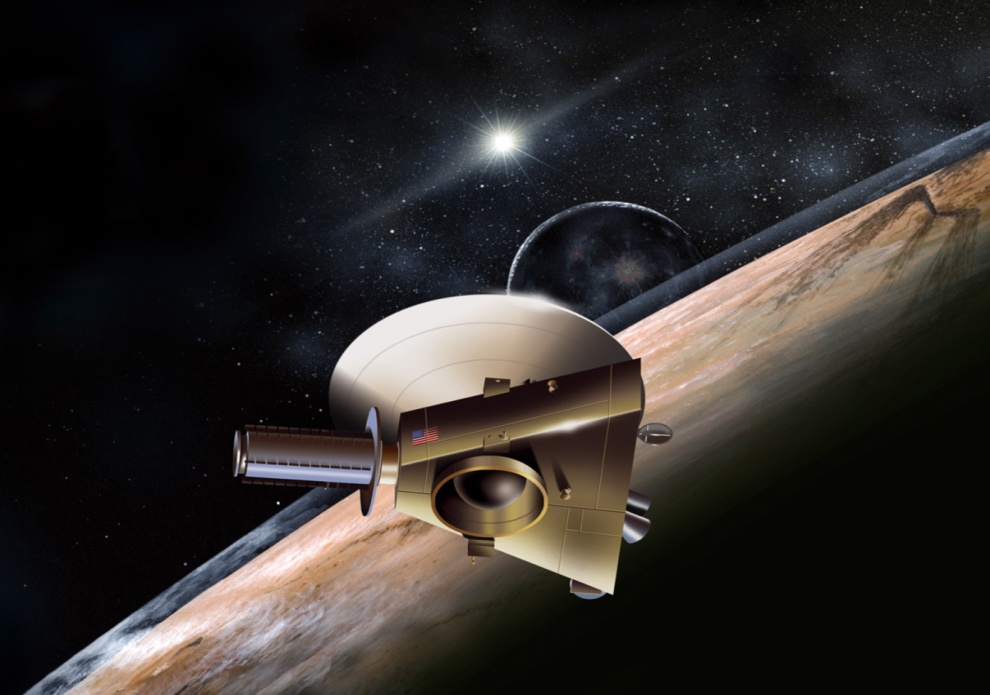 Ultima Thule (latin):
“The most distant place beyond
the borders of the known world”
Brian Enke
Senior Space Research Analyst
Southwest Research Institute
SPACE…… is…… BIG!!
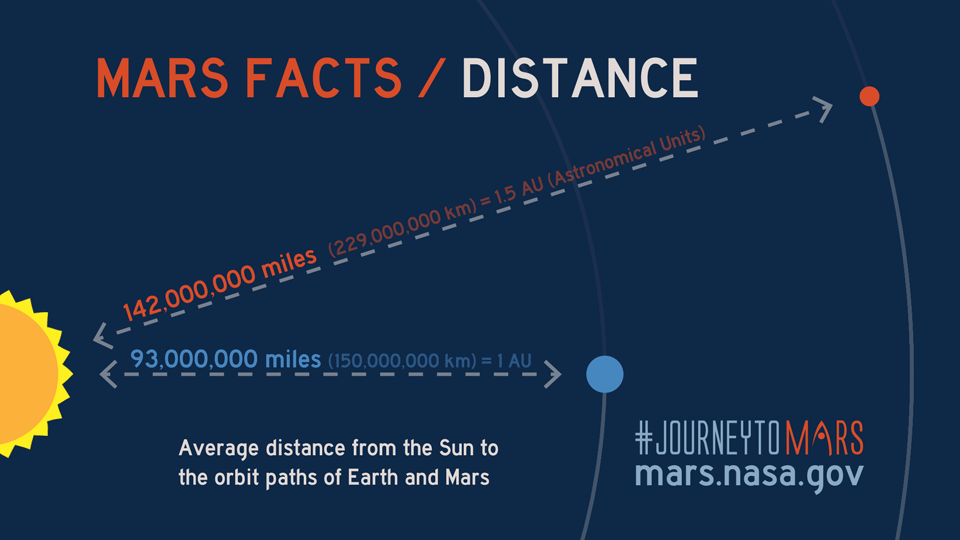 Kuiper Belt (30-50 AUs)

(1000 NEOs, 1,000,000 asteroids, 1,000,000,000,000 comet cores?)
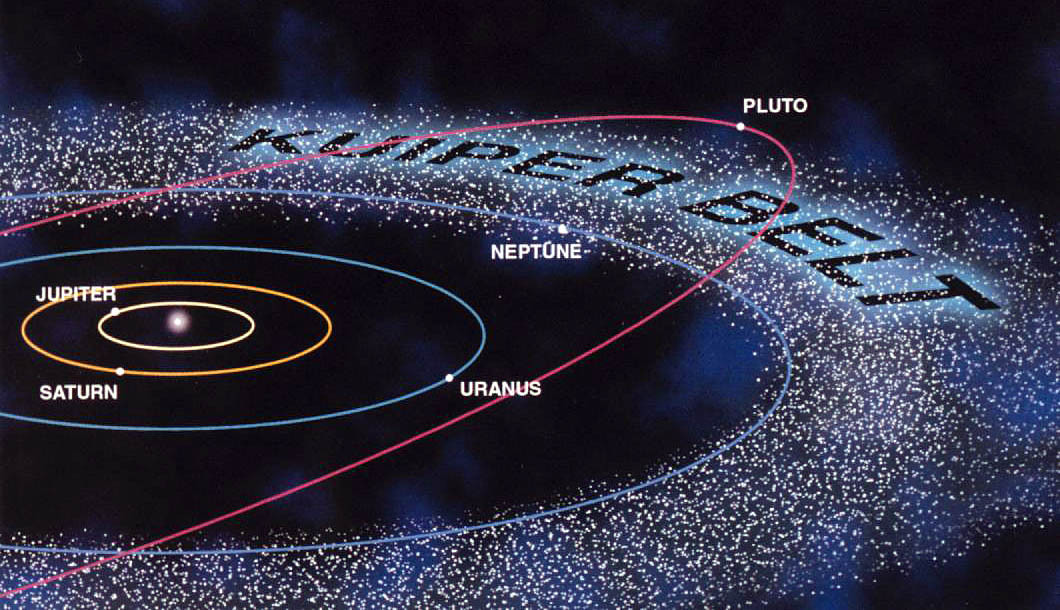 Let’s Meet New Horizons
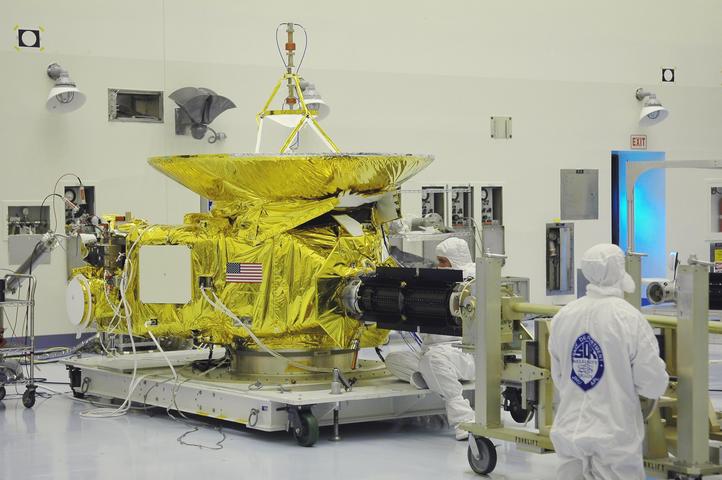 NASA/SwRI/APL
Instruments! (7… or 8?)
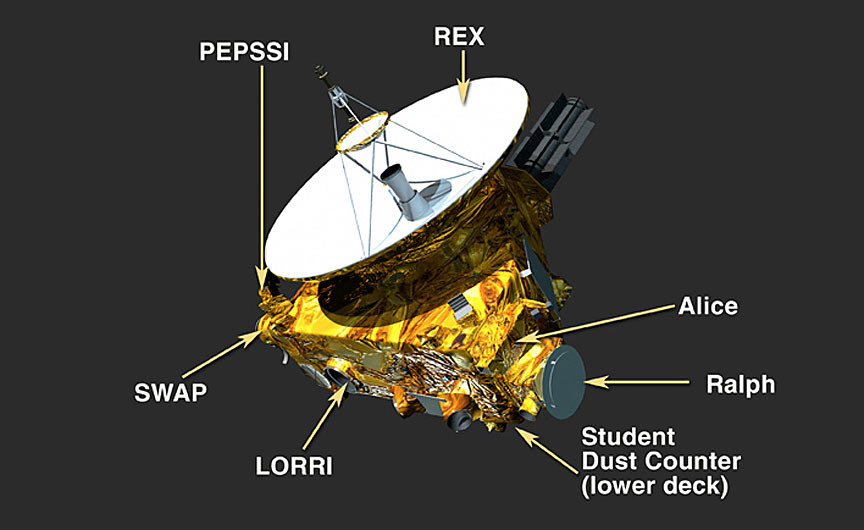 MVIC
LEISA
NASA/SwRI/APL
Other Stuff
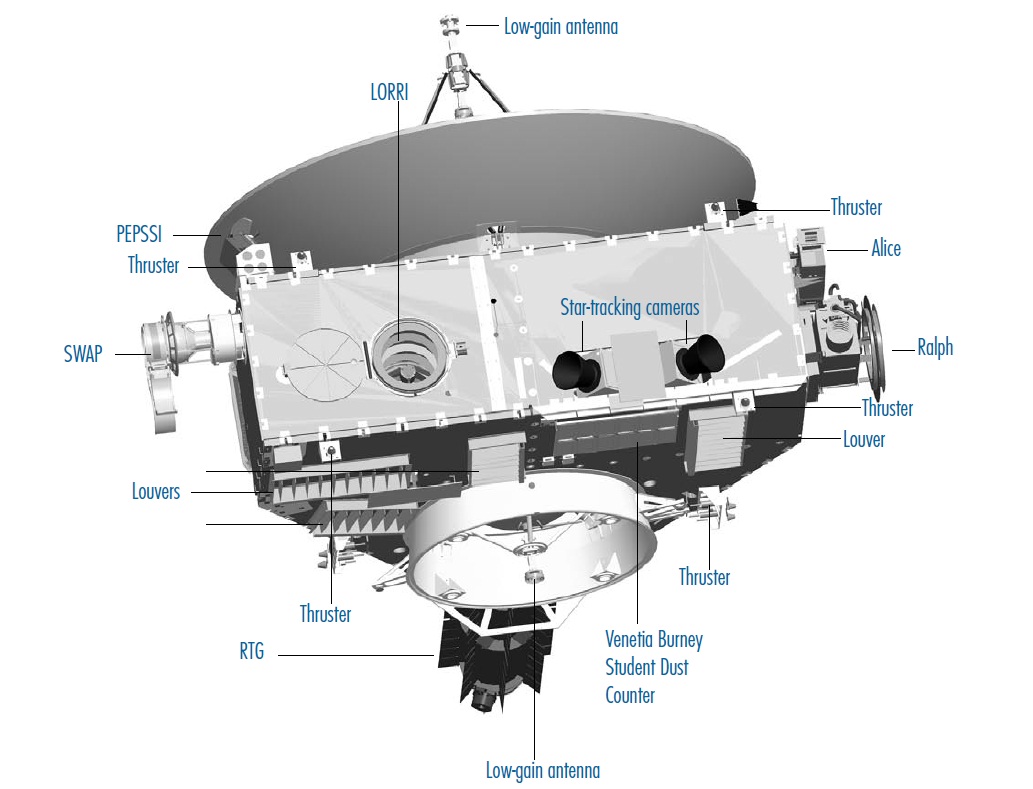 NASA/SwRI/APL
Pluto     (2005)
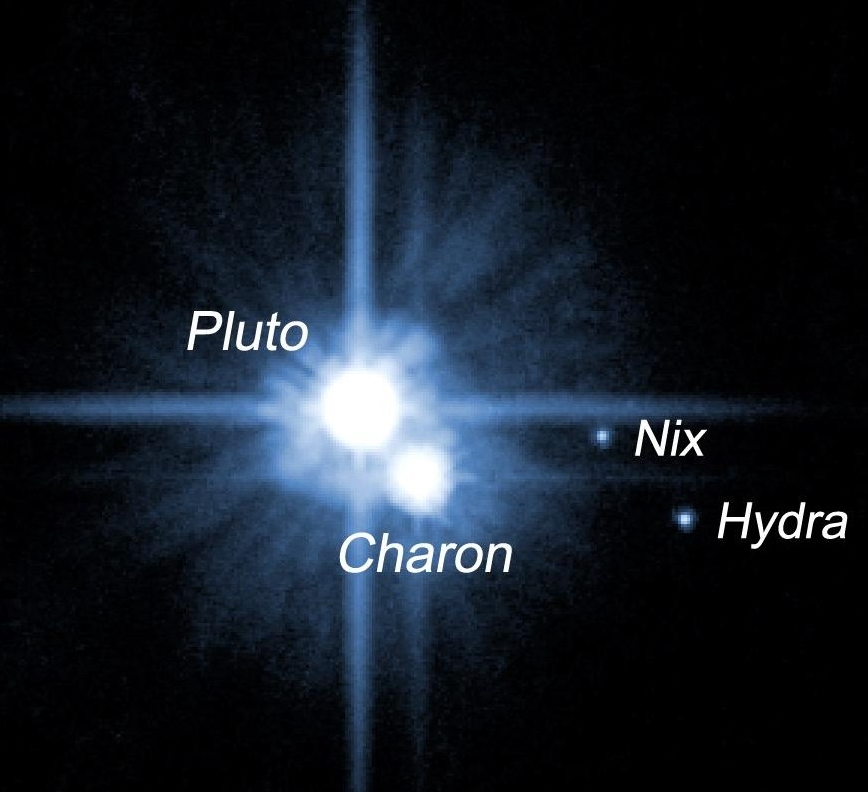 NASA
Launch!   (Jan 19, 2006)
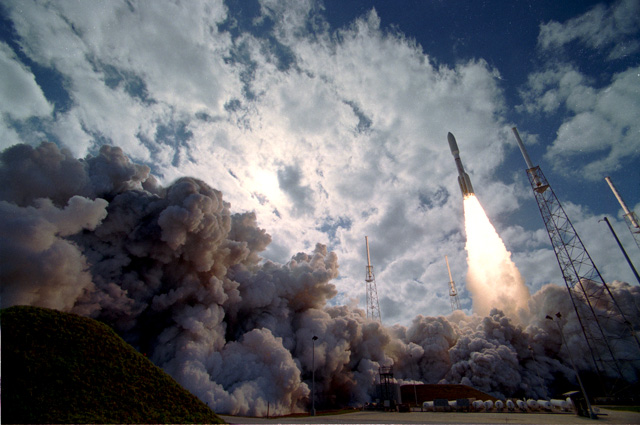 NASA/SwRI/APL
Jupiter    (Feb 28, 2007)
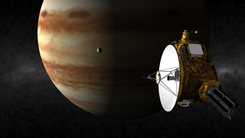 Altitude: 2.3 Mkm
ACO 1 - 8    (Feb 28, 2007 - Jul 14, 2015)
NASA
Pluto     (Jul 14, 2015)
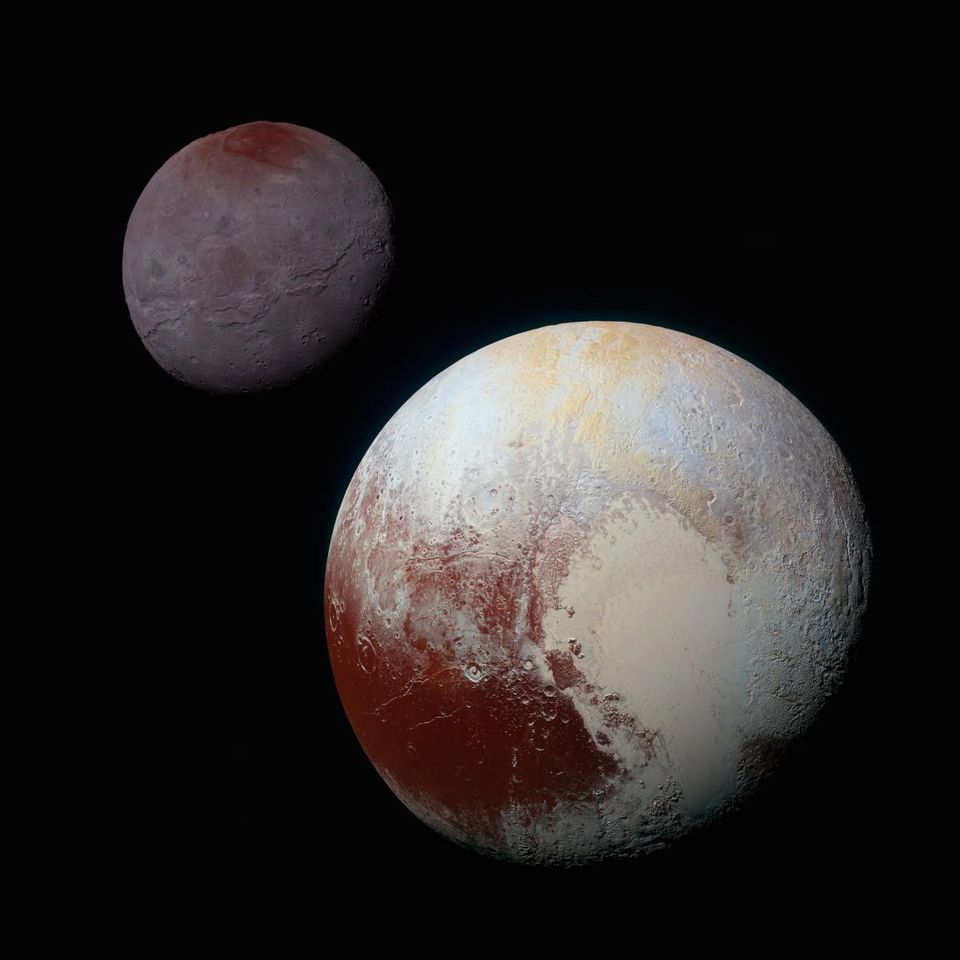 Altitude: 12,500 km
NASA/SwRI/APL
Pluto     (Jul 14, 2015)
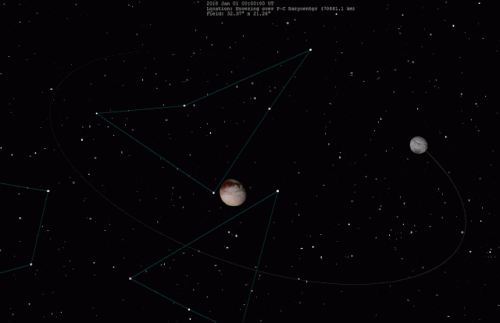 Altitude: 12,500 km
NASA/SwRI/APL
NASA/SwRI/APL
Welcome to the Kuiper Belt

(hope you packed a lunch…)
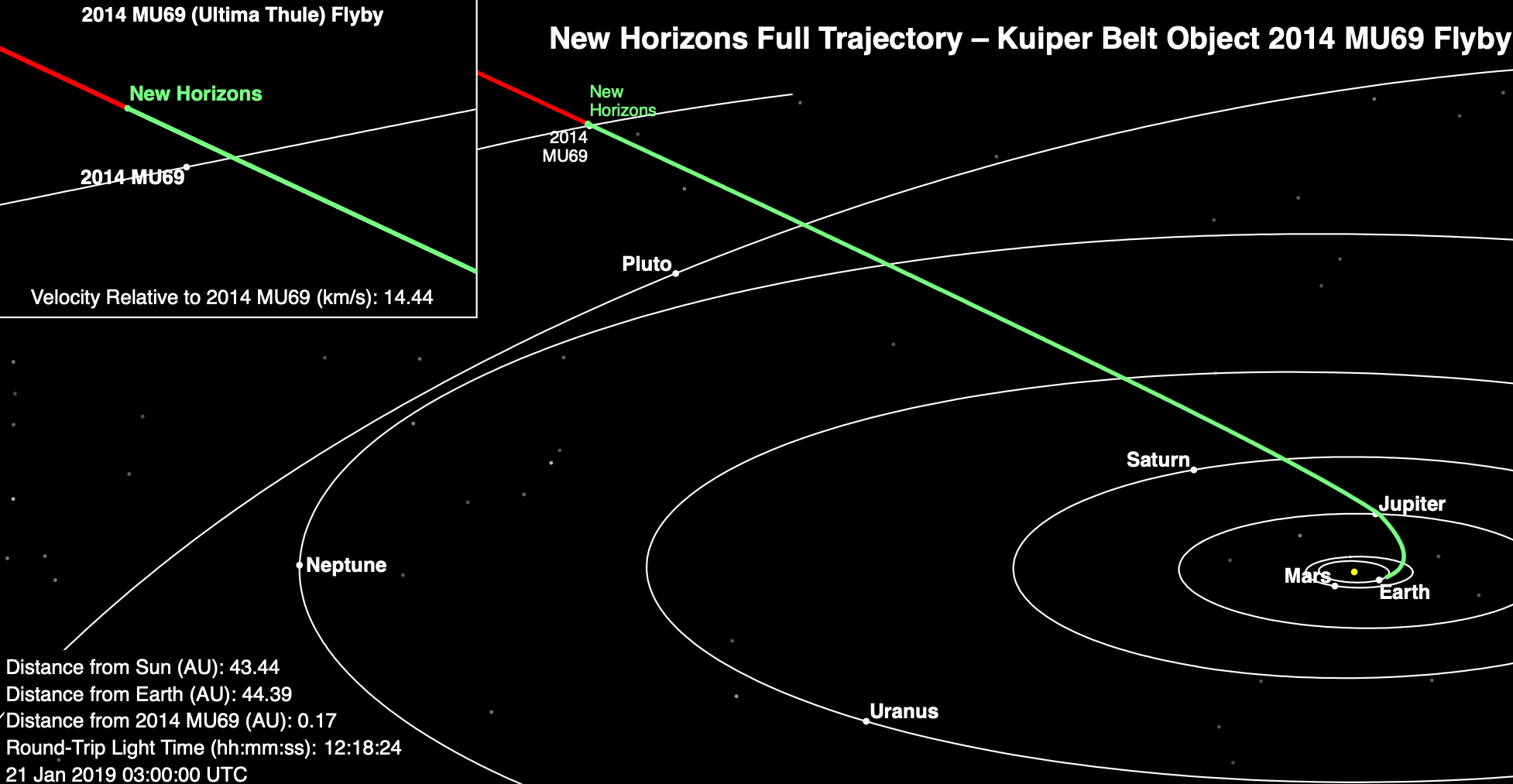 Occultations     (Jul 17, 2017)
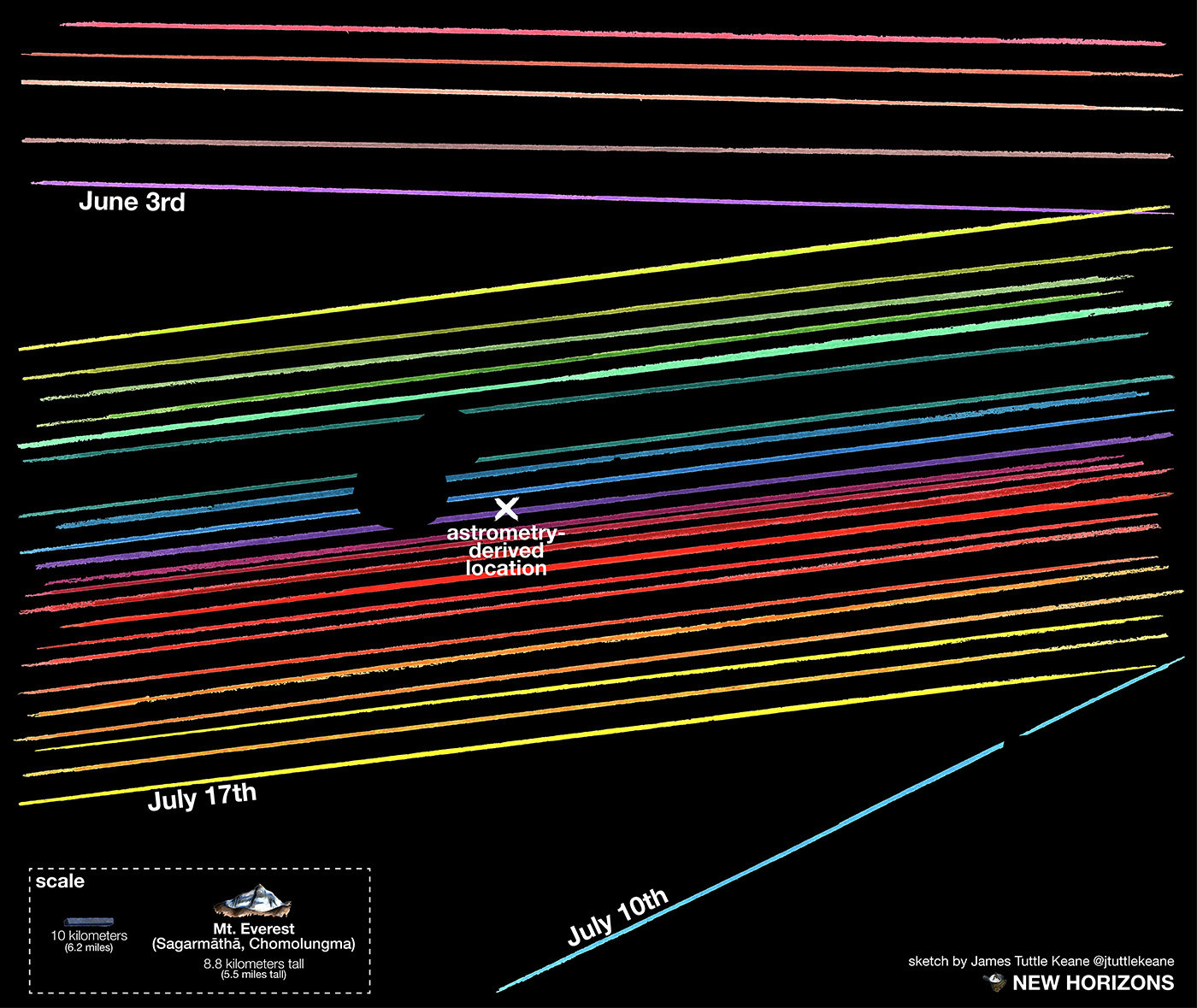 Occultations     (Jul 17, 2017)
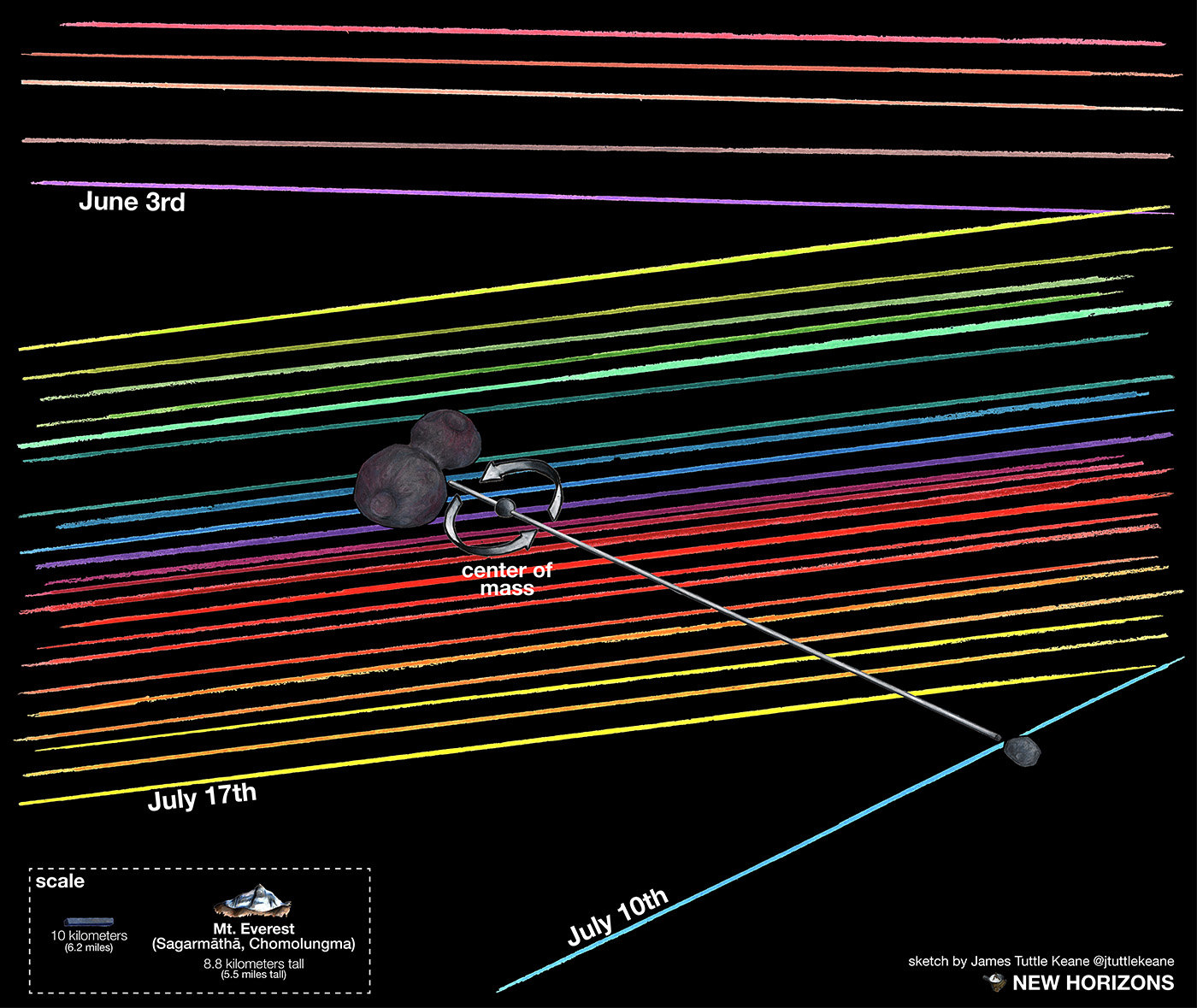 Comet 67P - like? Maybe…
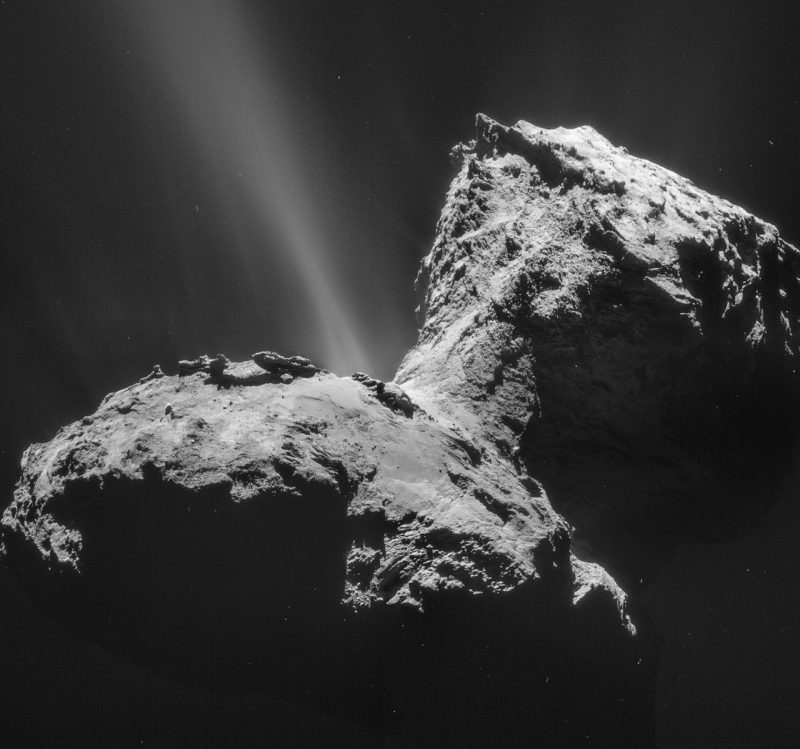 ESA
Olaf? He fits!
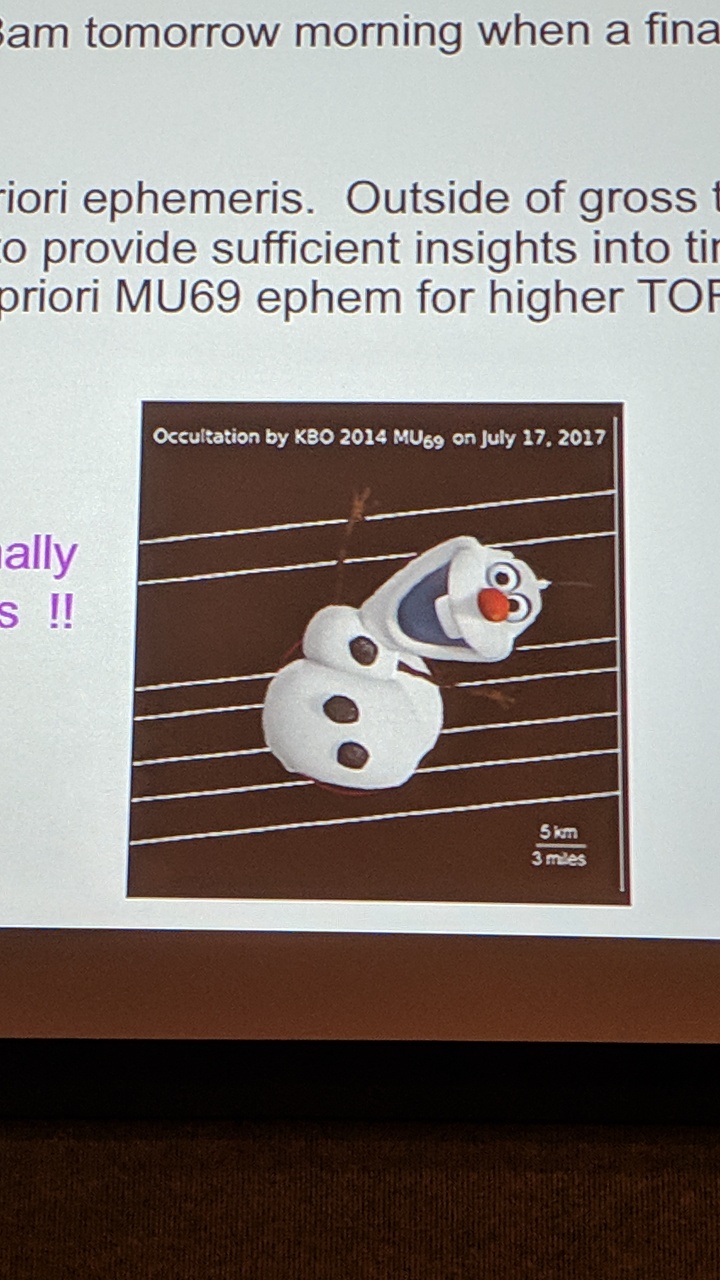 I See…. Stars! (Sep 28 - Nov 25, 2018)
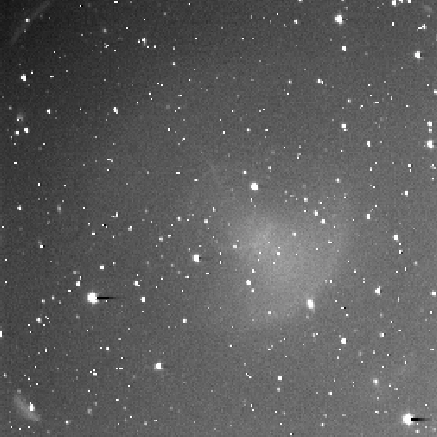 LORRI 4x4’s, Sep-Dec
NASA/SwRI/APL
Then we remove the stars (Dec 2, 2018)
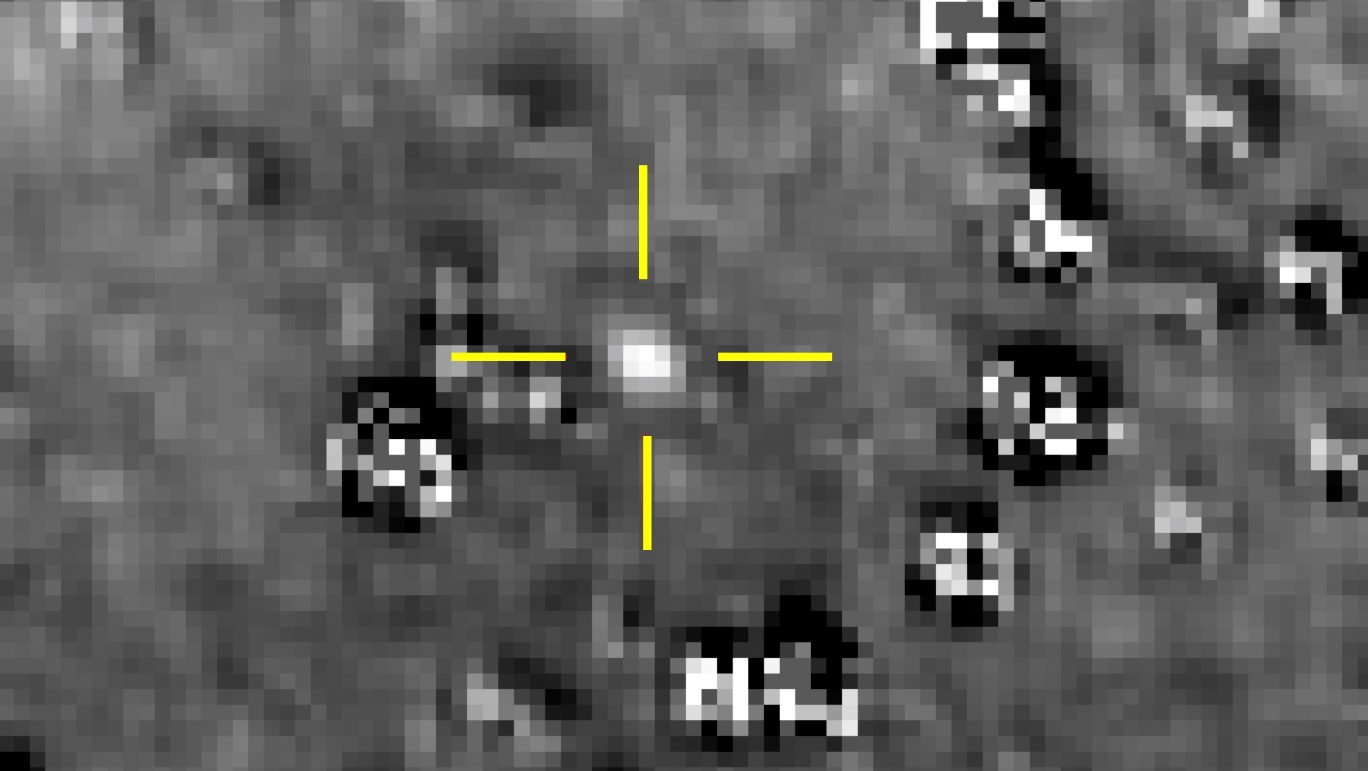 NASA/SwRI/APL
Navigation, Hazards (Dec 2, 2018)
One pixel!
(no changes in brightness)
LORRI 4x4’s, Aug-Dec
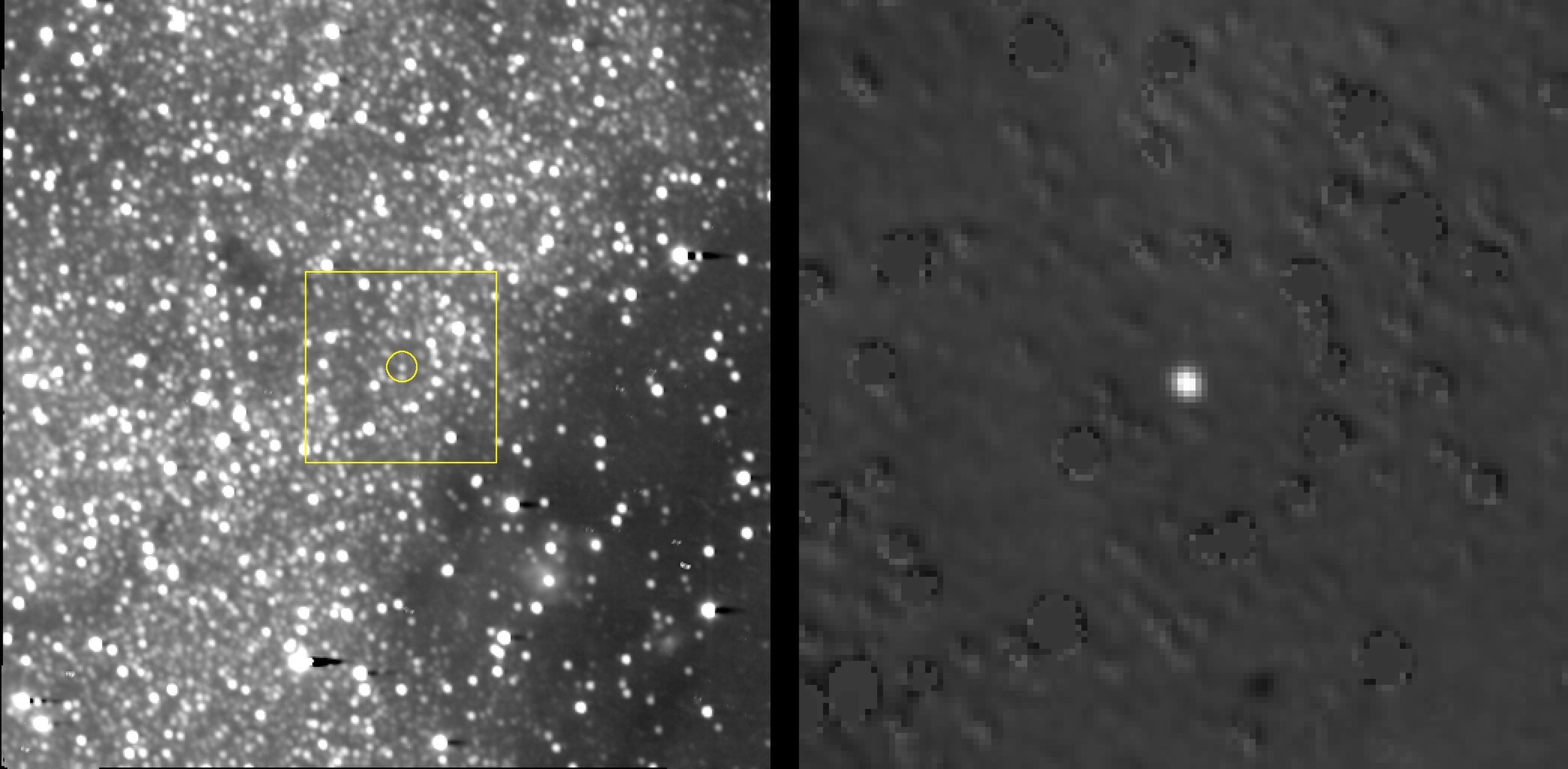 NASA/SwRI/APL
No light curve    :(
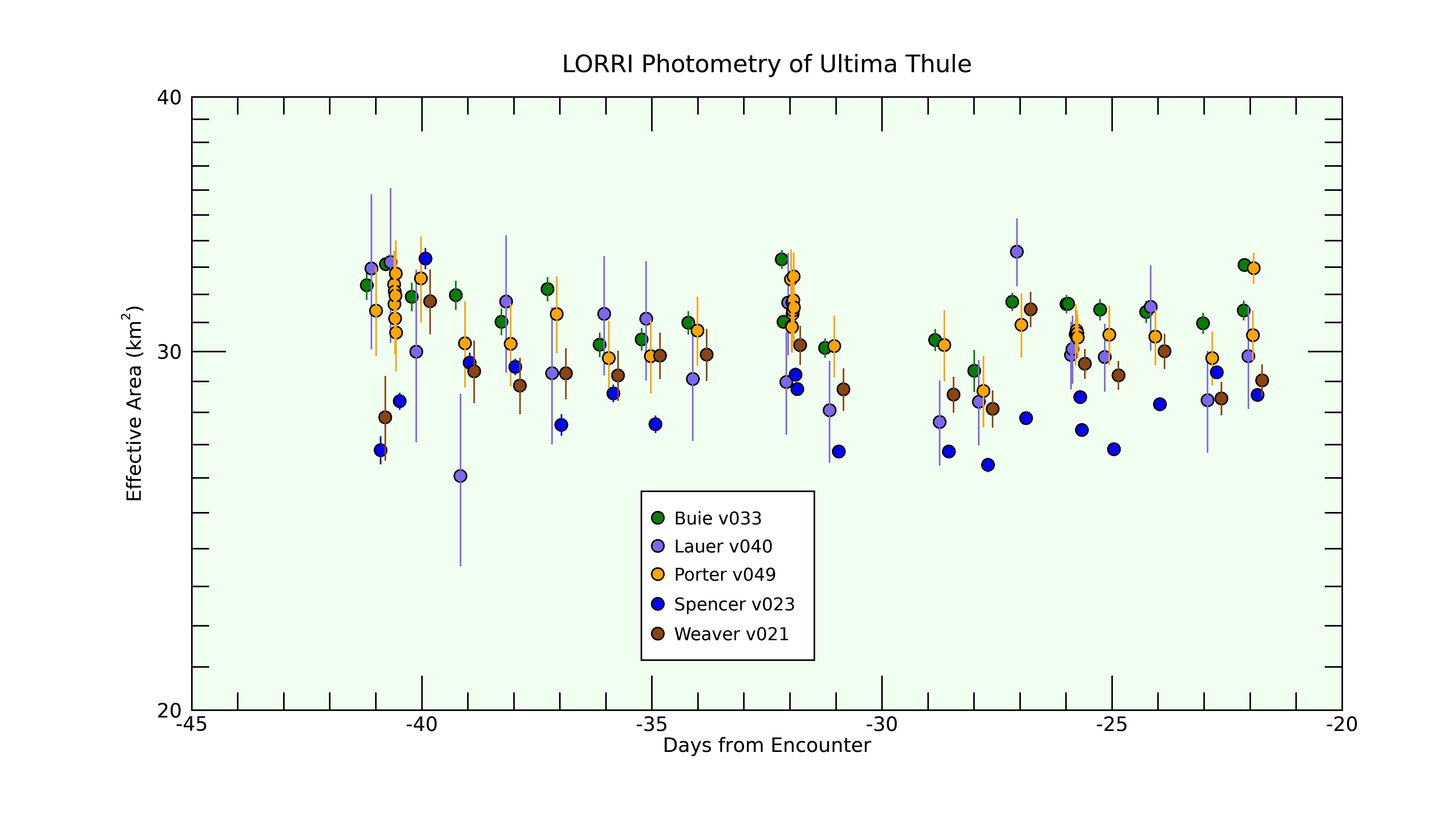 NASA/SwRI/APL
First LORRI 1x1     (Dec 24, 2018)
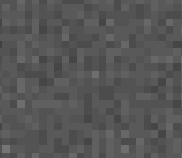 NASA/SwRI/APL
Expectations….
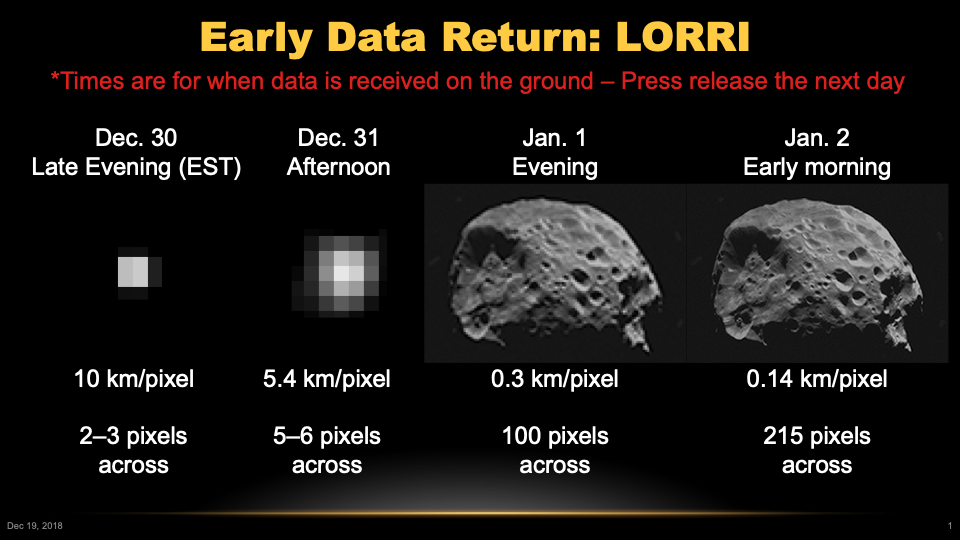 NASA/SwRI/APL
Broken PSF!!     (Dec 31)
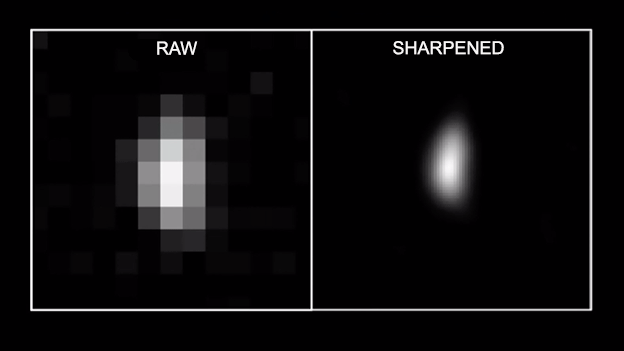 NASA/SwRI/APL
First Look     (Jan 1)
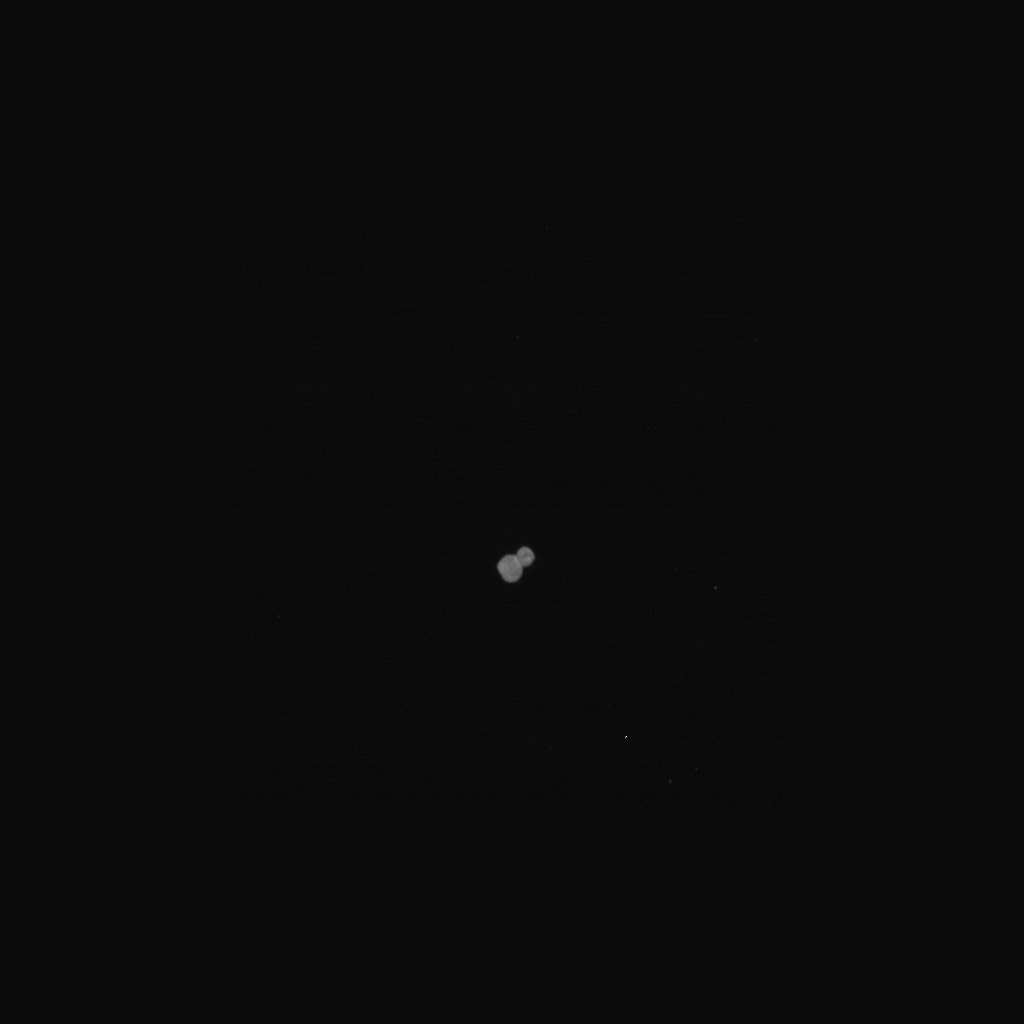 NASA/SwRI/APL
CA04     (Jan 2)
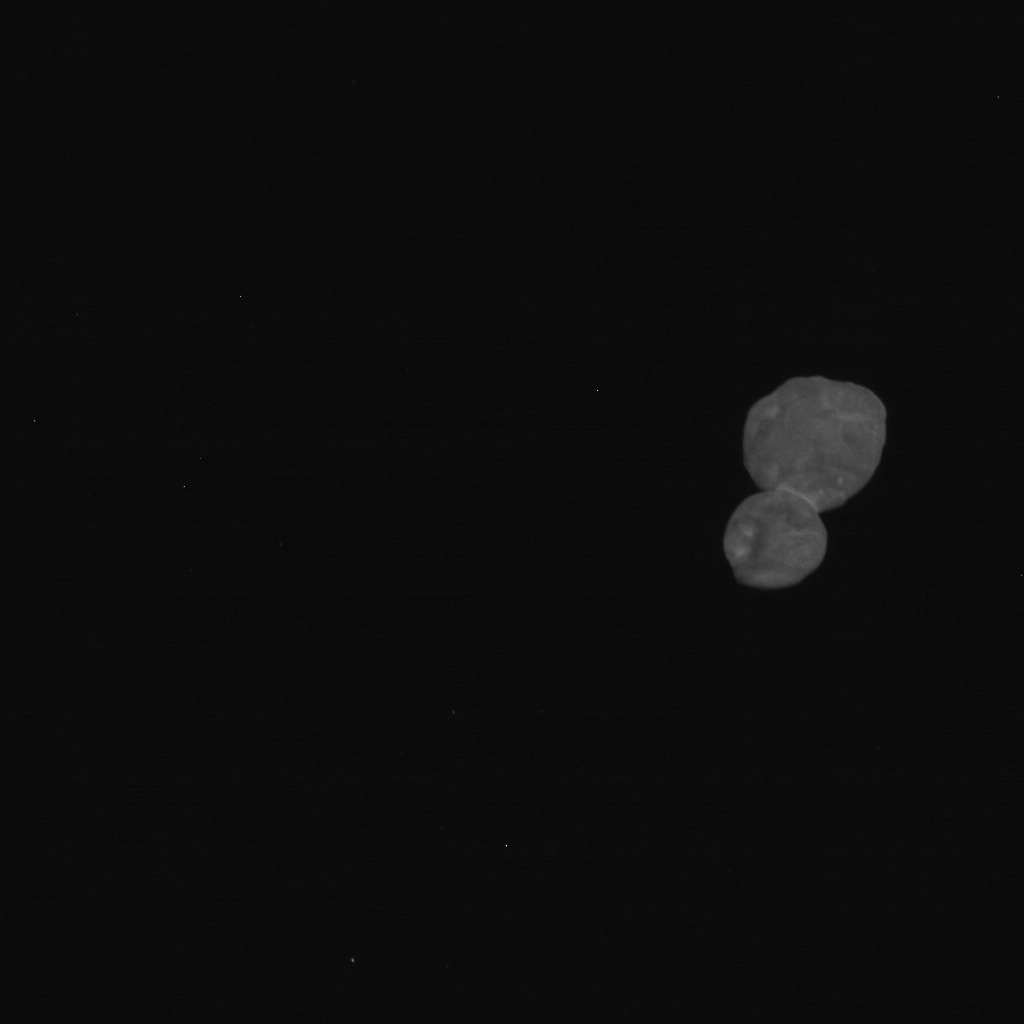 NASA/SwRI/APL
CA04     (Jan 2)
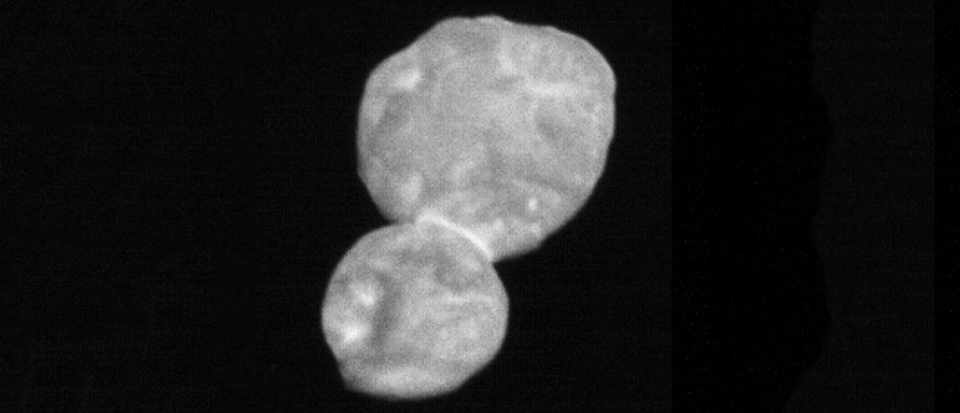 NASA/SwRI/APL
BBC News Cover
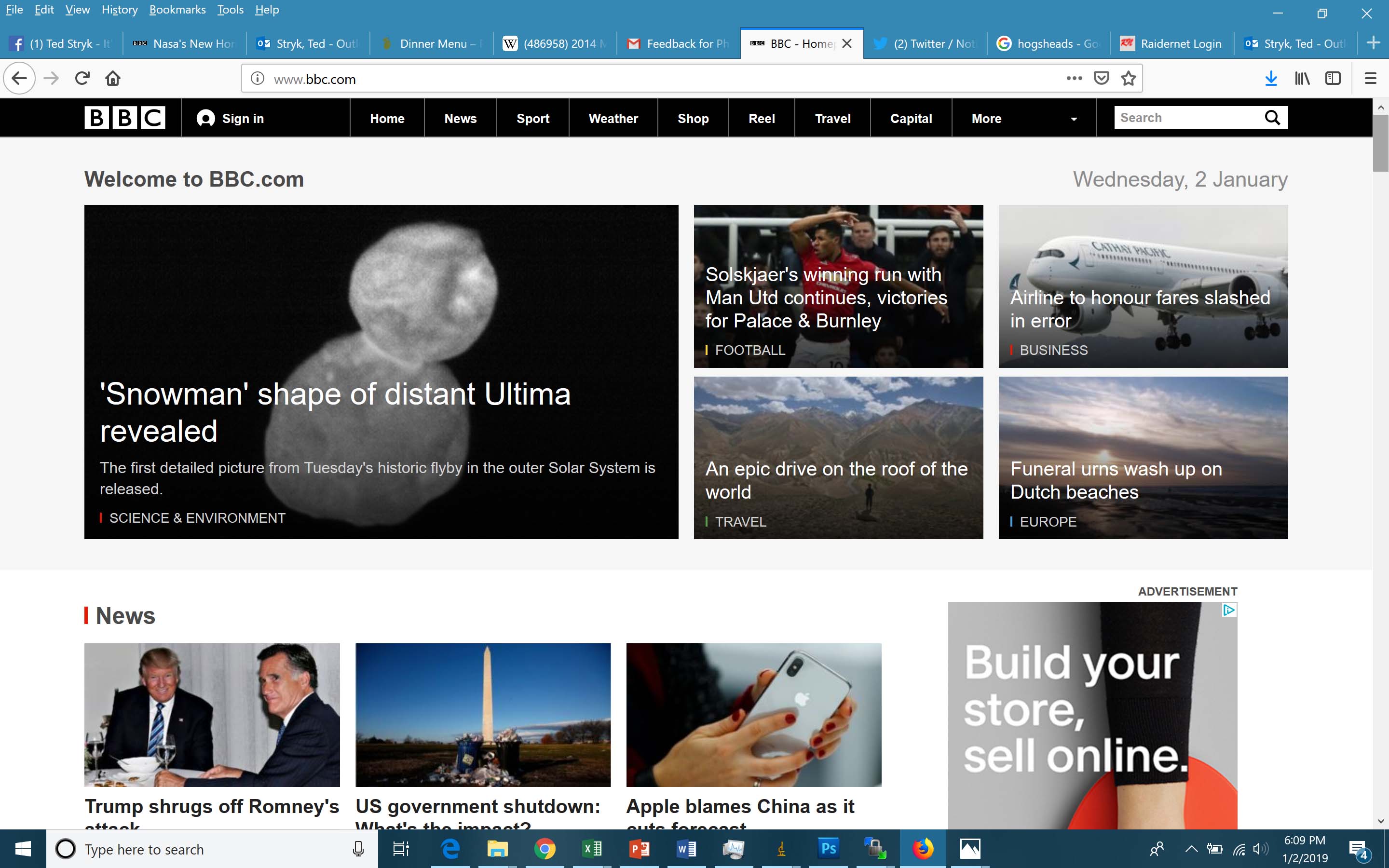 NY Times Covers (Pluto/UT)
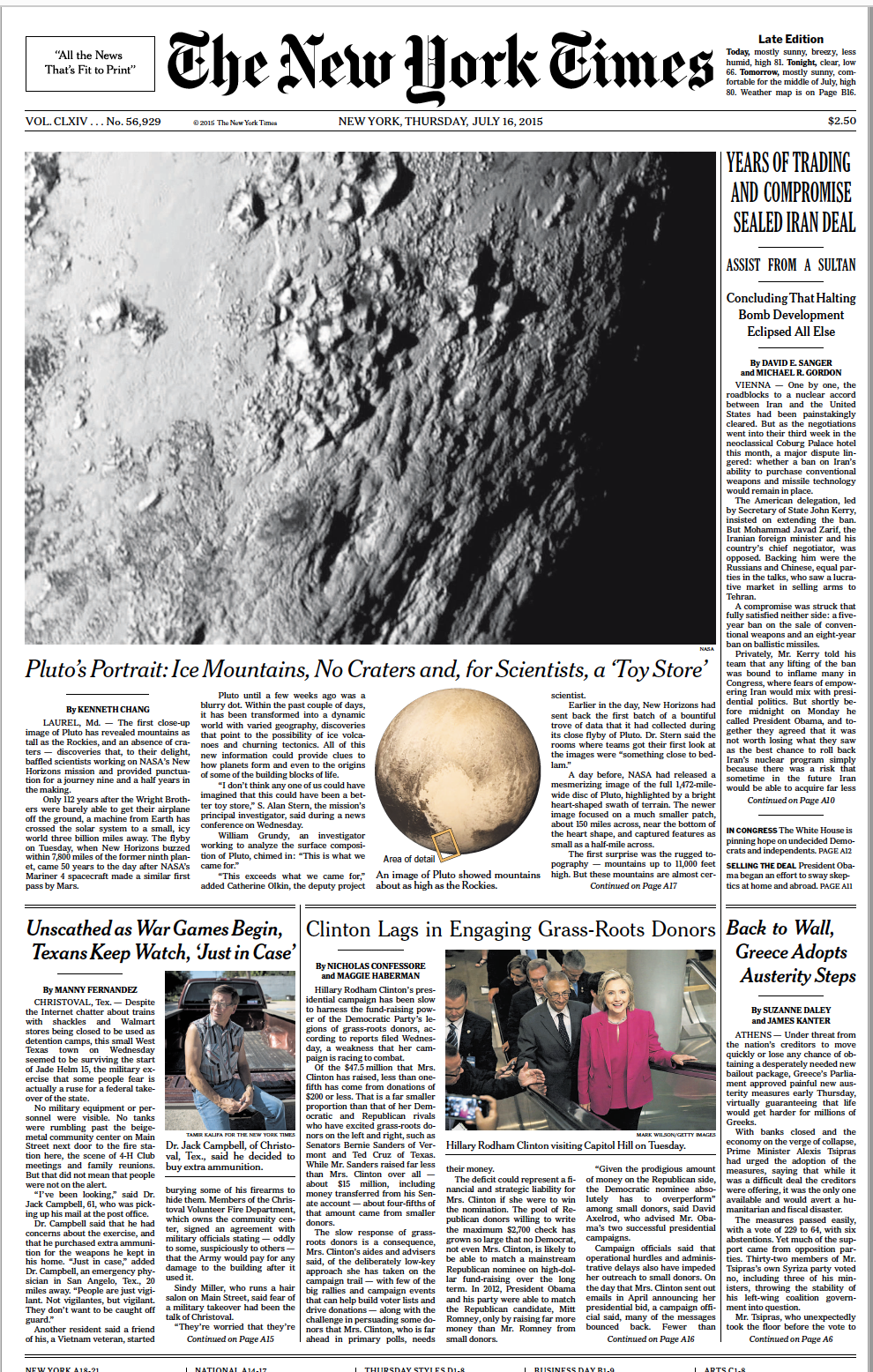 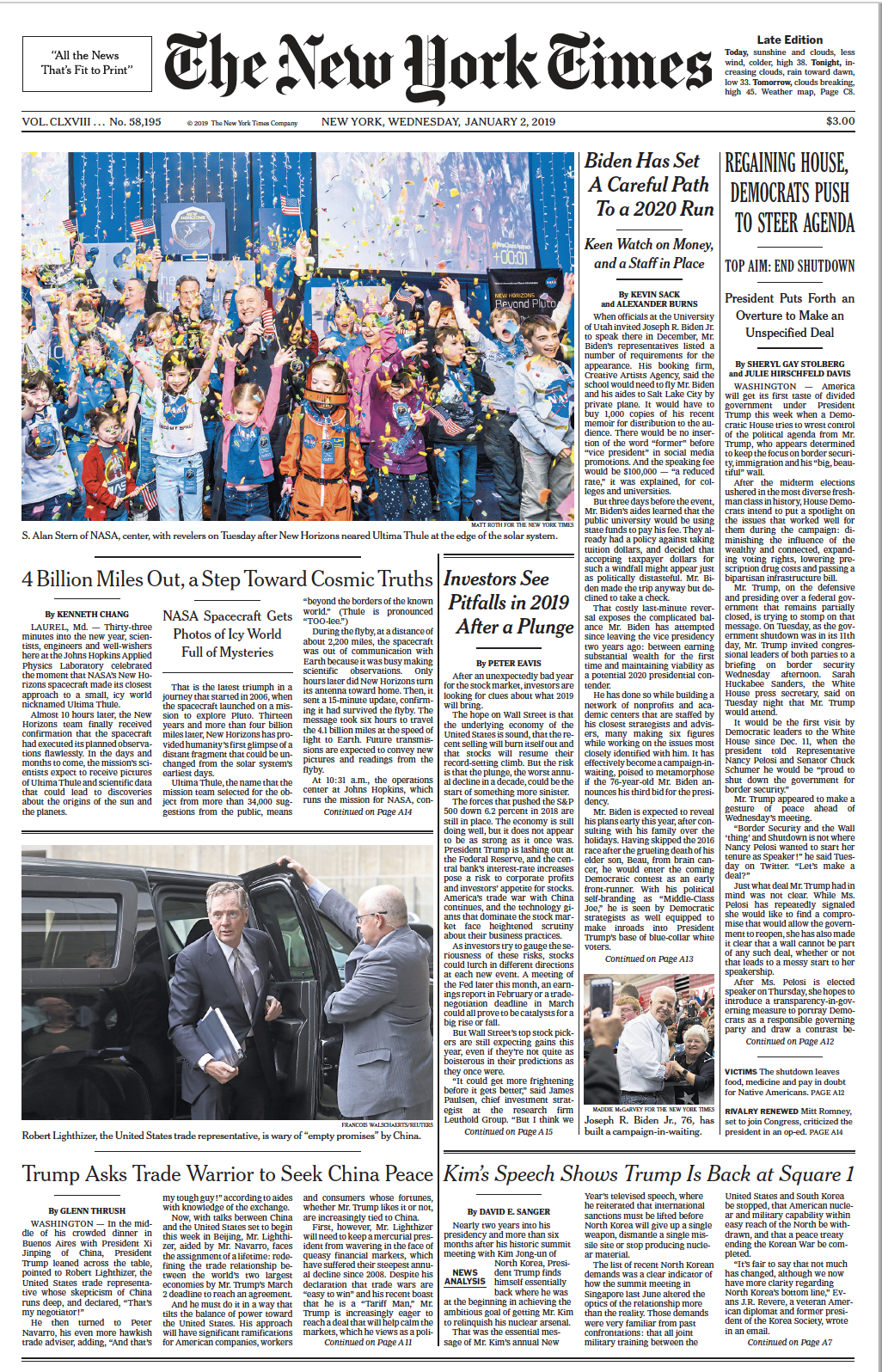 Artwork
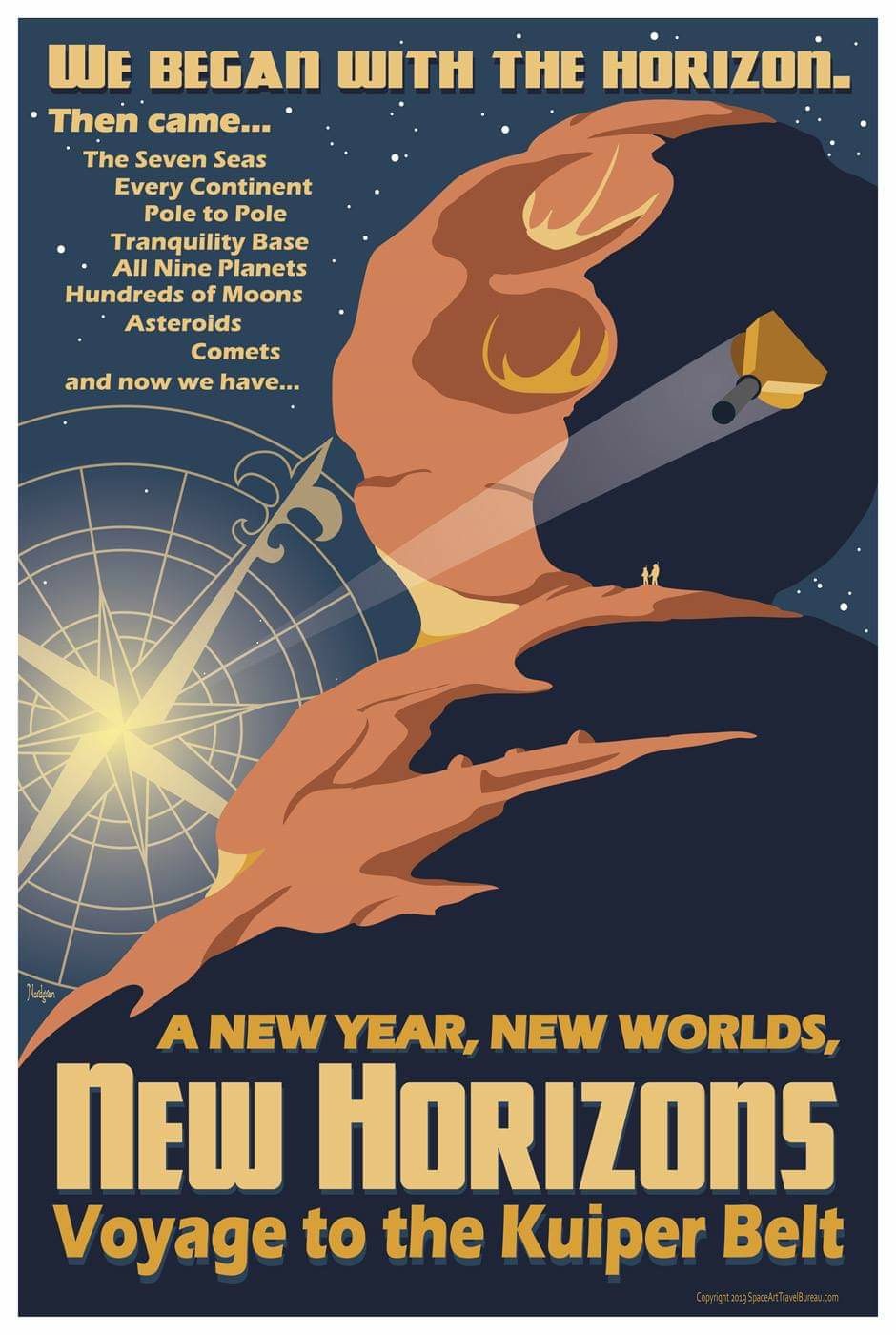 Prickly City
Science team meeting
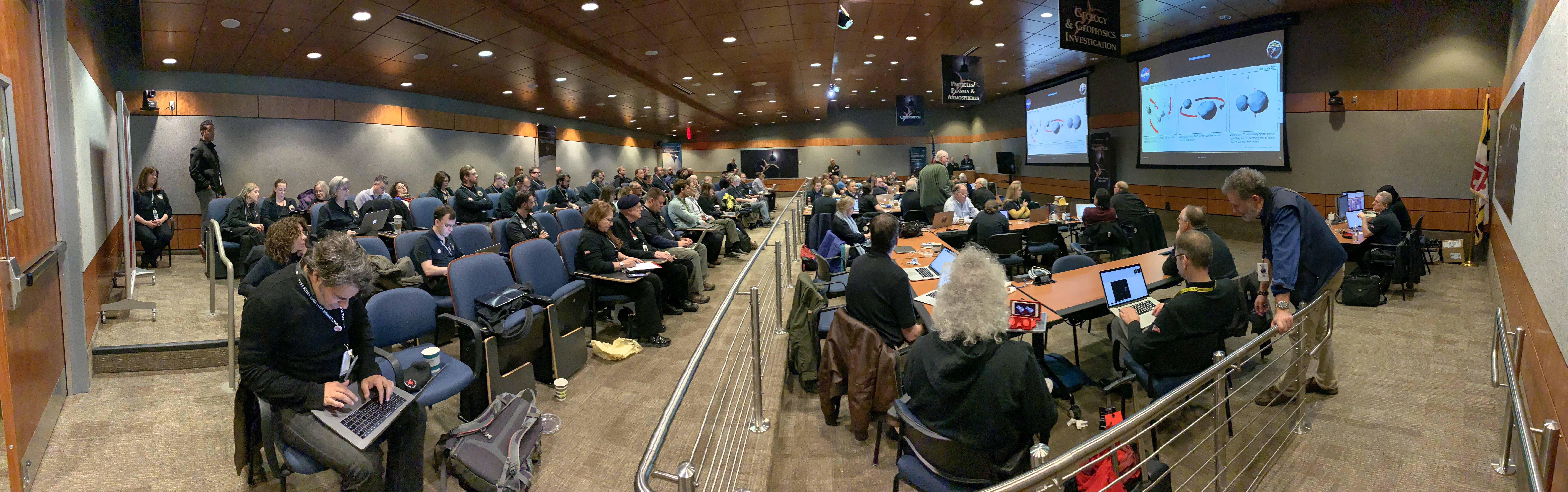 NASA/SwRI/APL
Where the real science happens
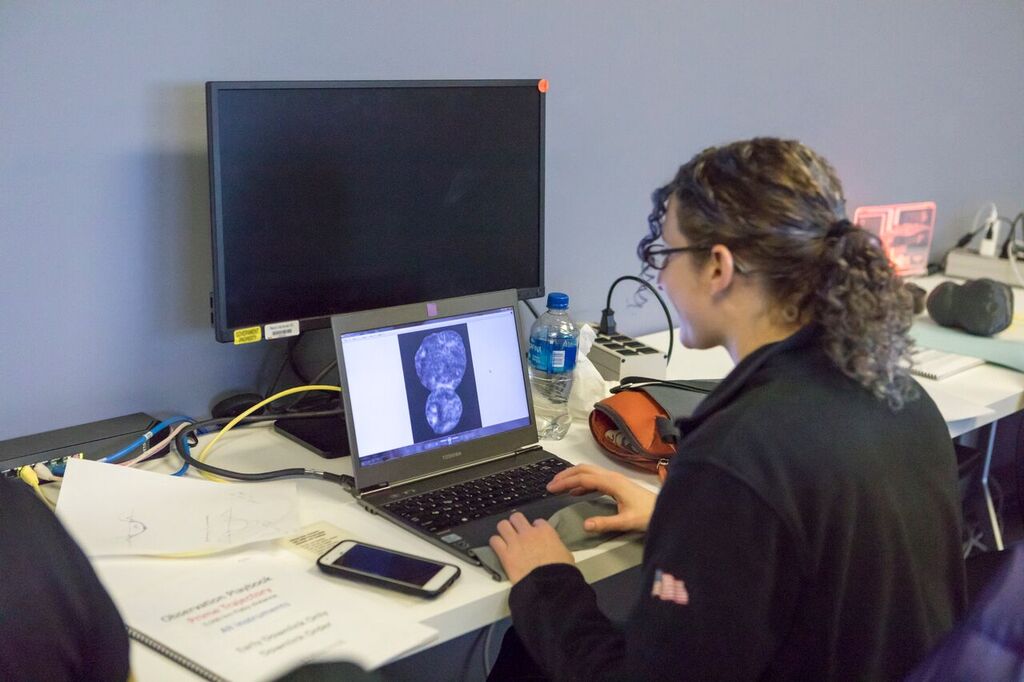 NASA/SwRI/APL
More real science
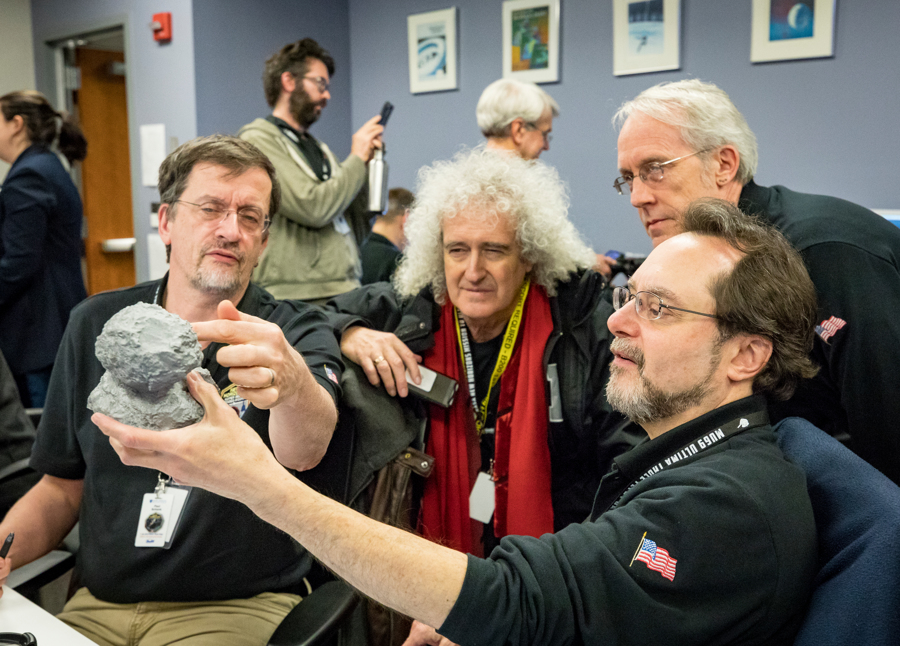 NASA/SwRI/APL
More real science (Brian May)
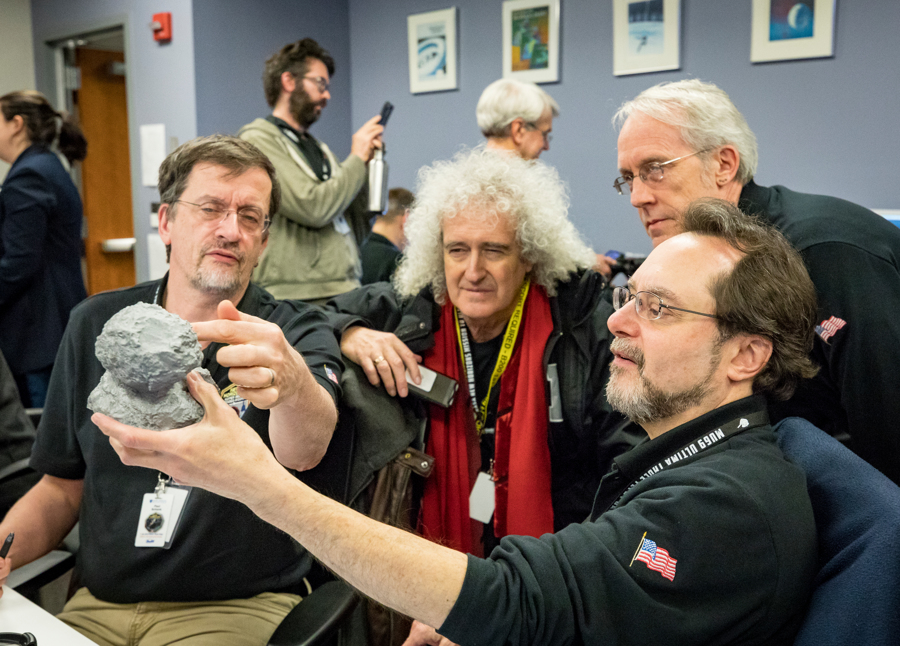 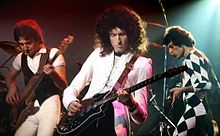 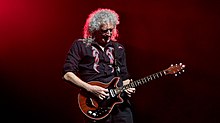 NASA/SwRI/APL
More real science (Marc Buie)
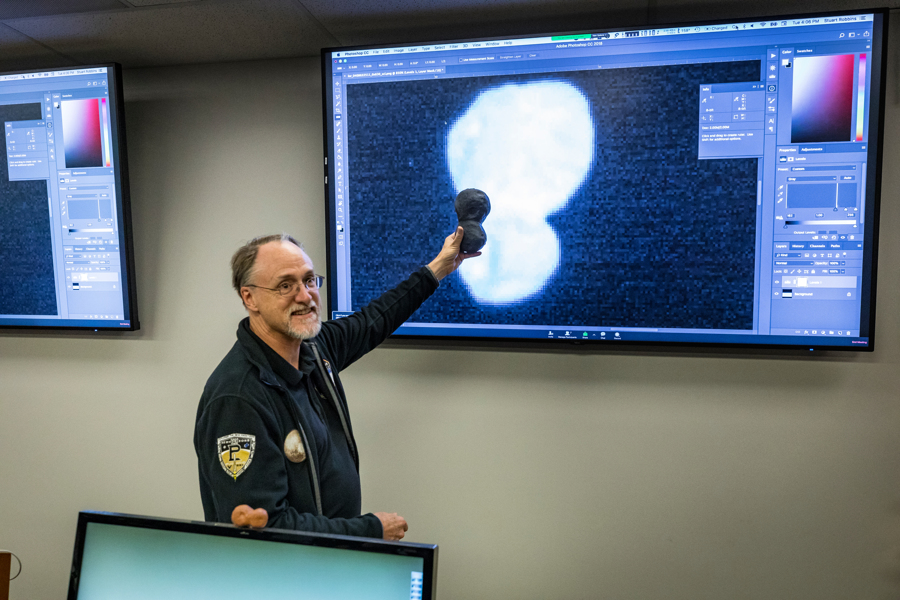 NASA/SwRI/APL
Winner:   Occultations
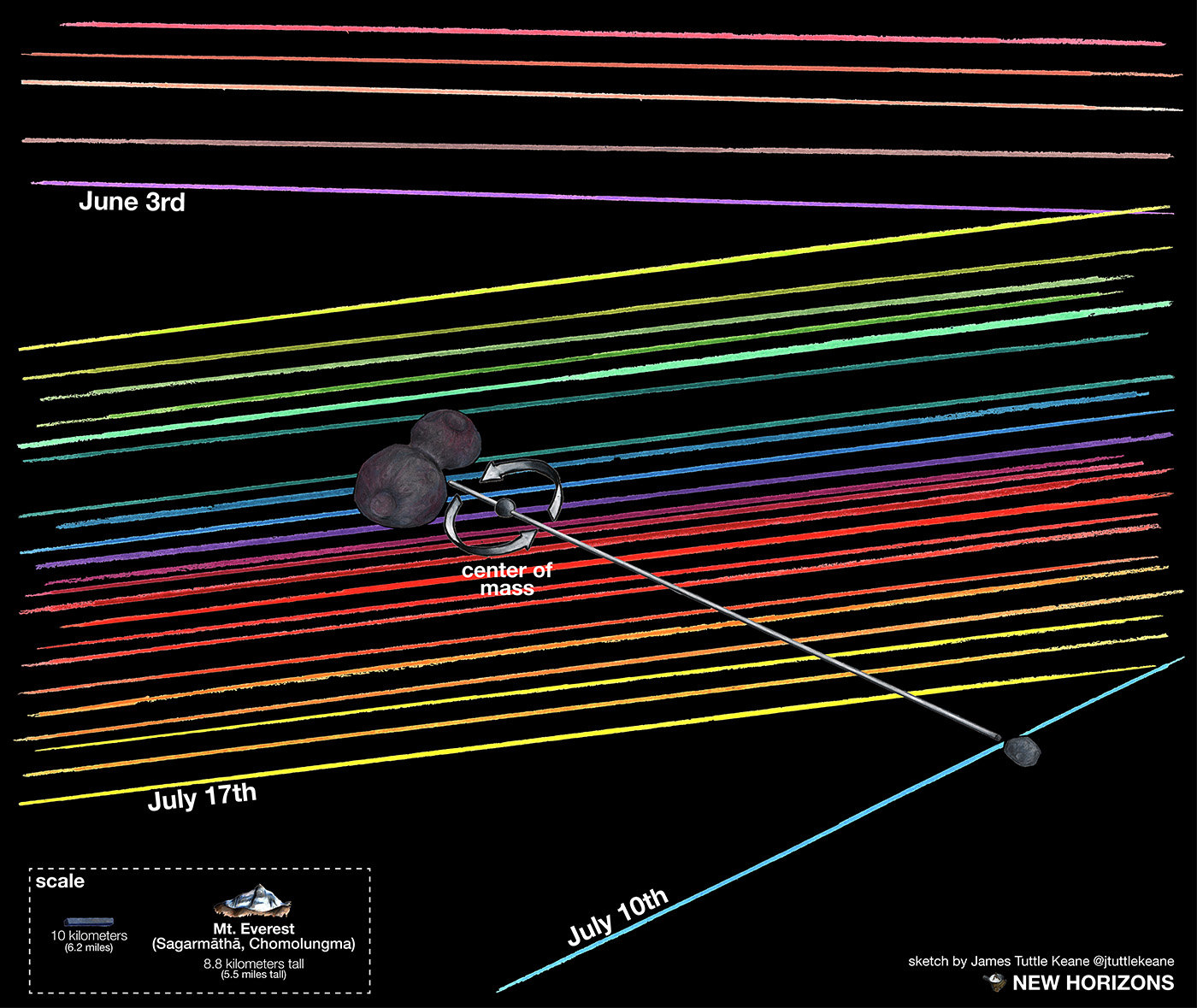 Plenty o’ theories
Proposed Binary Formation Models
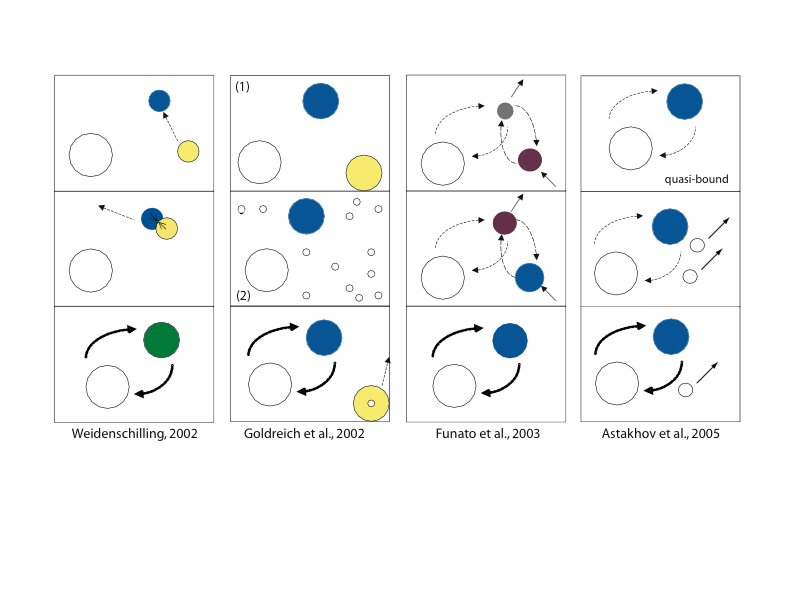 … some better than others…
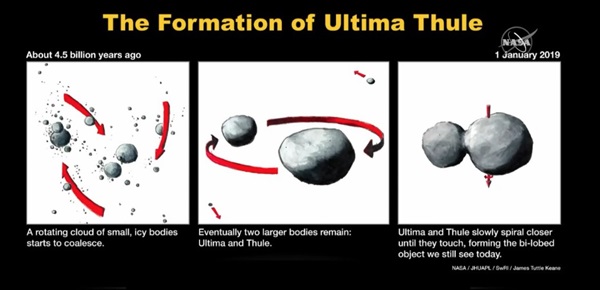 Ultima Thule is… red!
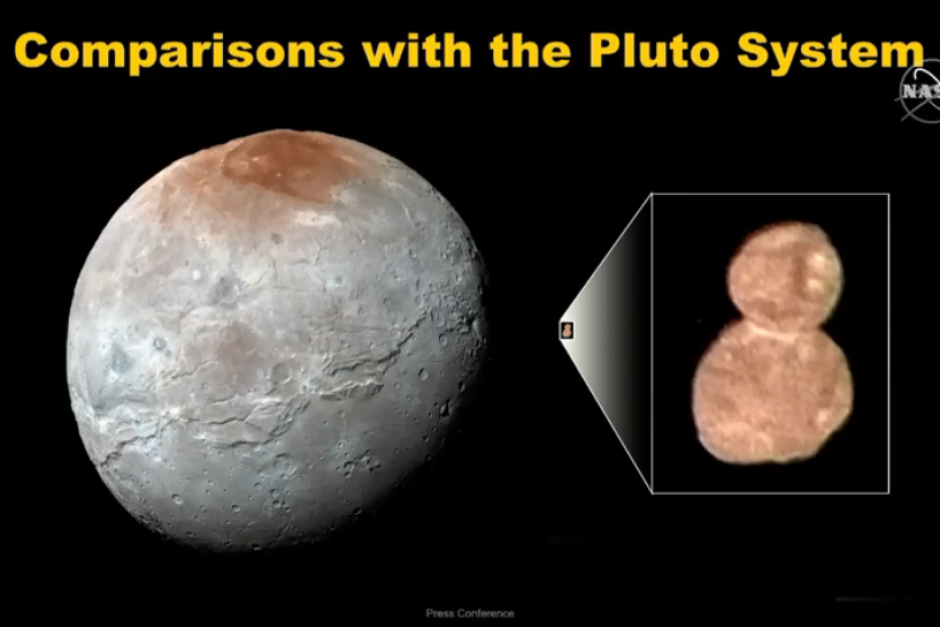 (Charon: Tholins)
(UT: space weathering)
(Tholins = CH4, C2H6, NH3, H2O, HCHO, H2S)
More images…..
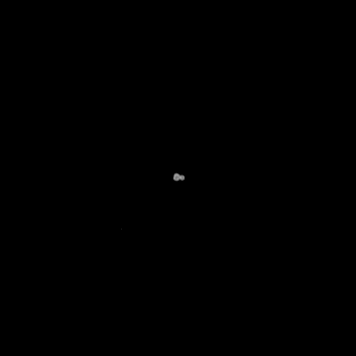 Altitude: 30,000 km - 3,500 km
Image credits: NASA/Johns Hopkins Applied Physics Laboratory/Southwest Research Institute/National Optical Astronomy Observatory
Simulated images (19059)
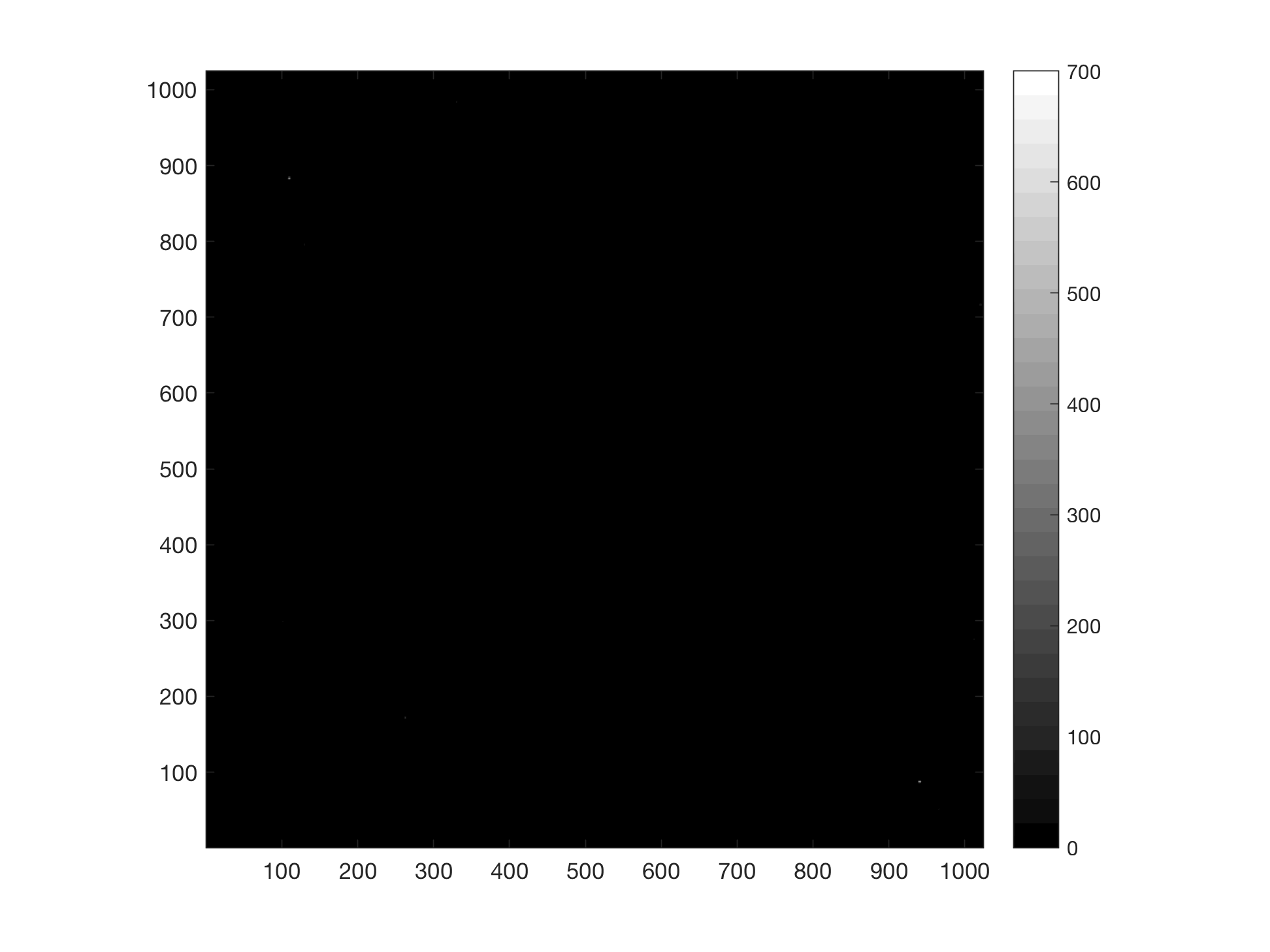 NASA/SwRI/APL
NASA Deep Space Network (DSN)
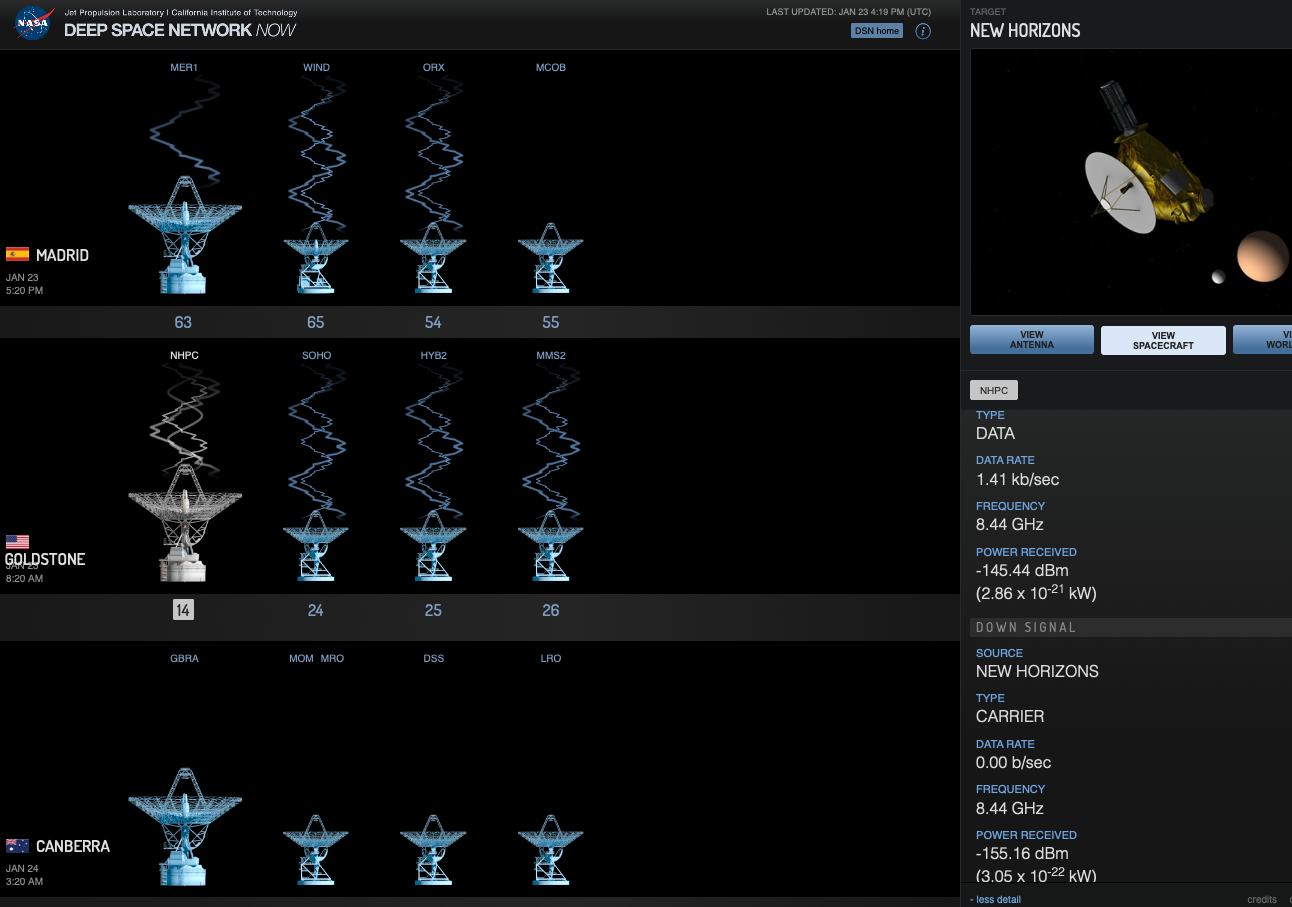 Mission Operations (Flight Controllers)
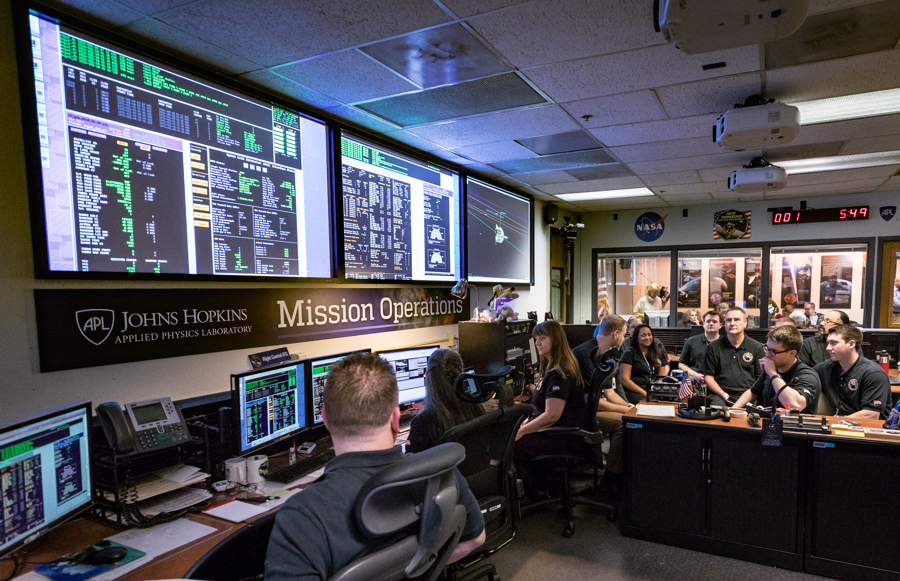 NASA/SwRI/APL
Data!  More Data!!
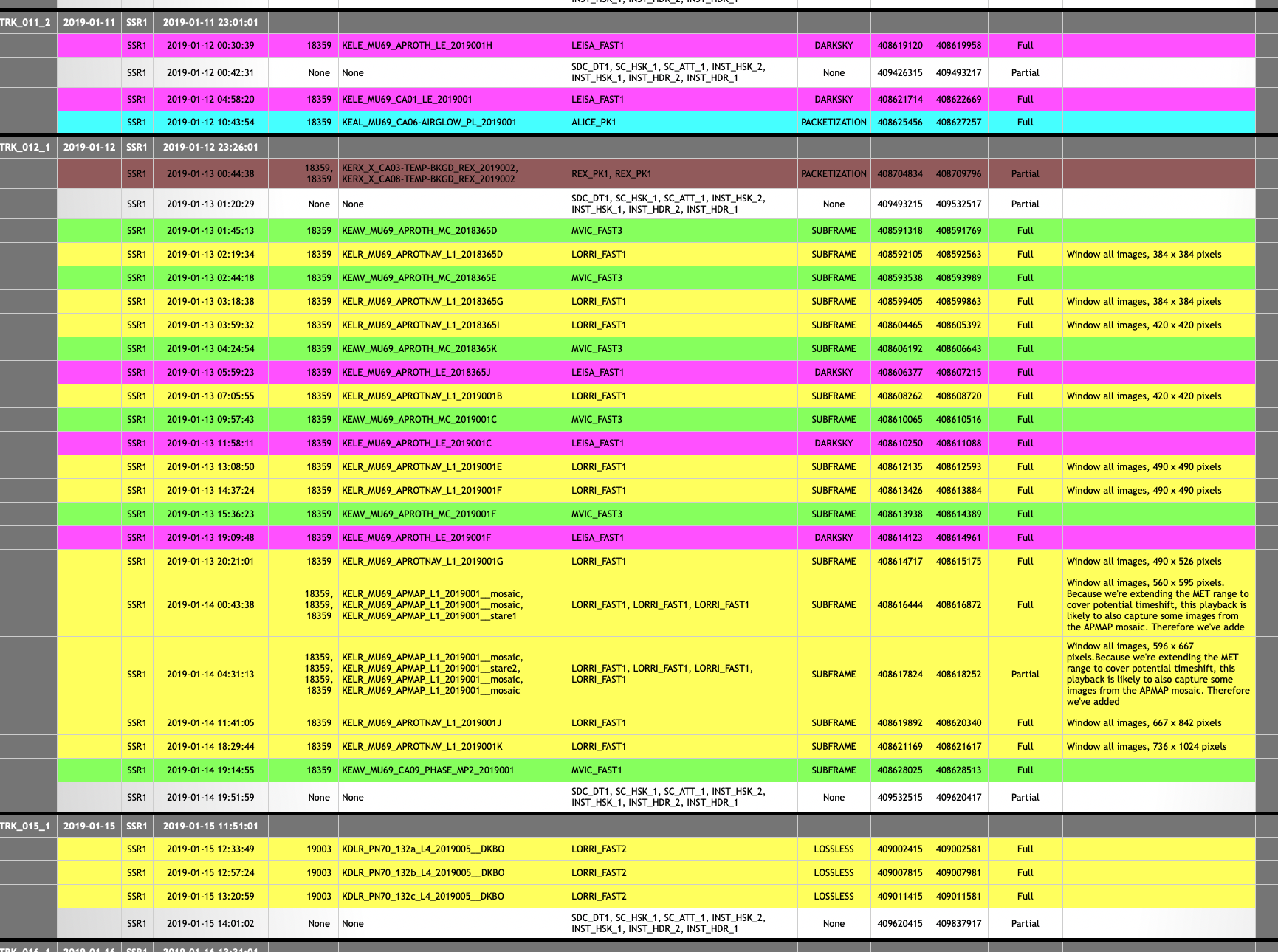 SwRI Team
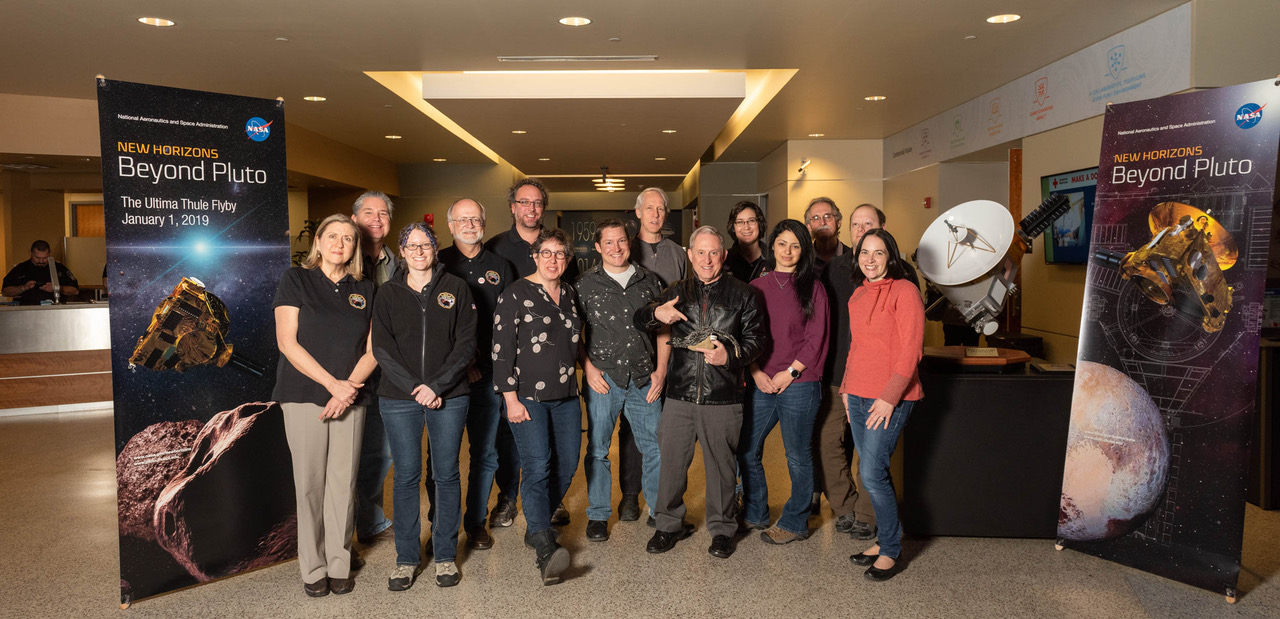 NASA/SwRI/APL
The real SwRI team
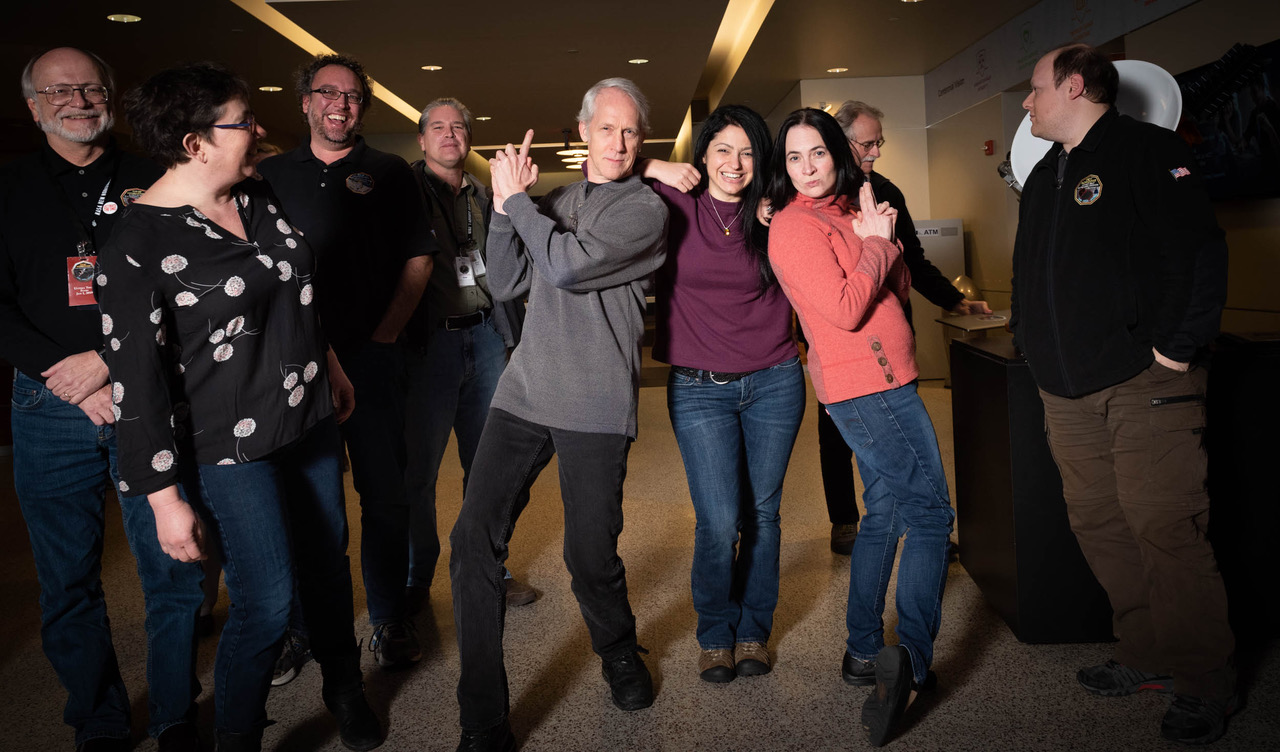 NASA/SwRI/APL
Brian May (He had a pretty good week)
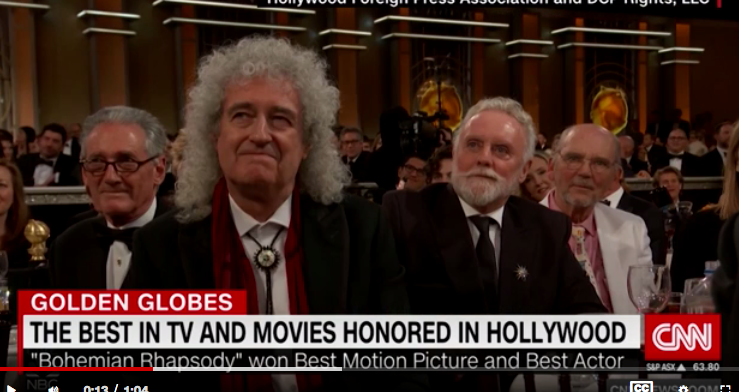 Stay tuned!
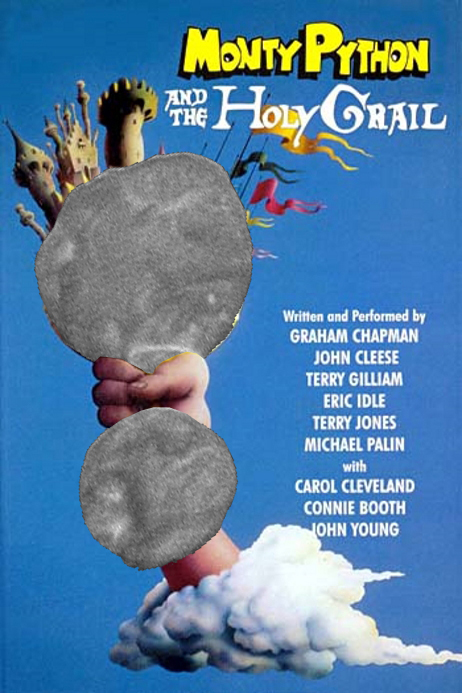